POLICIES OF JPEG2000
VIDEO TRANSMISSION
Francesc Aulí-Llinàs
Department of Information and Communications Engineering
Universitat Autònoma de Barcelona, Spain
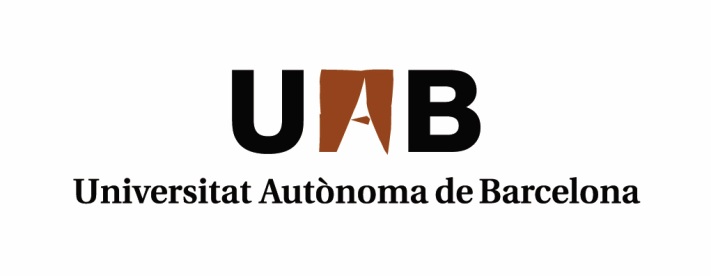 PART 1: JPEG2000 core coding system
ORIGINAL 
IMAGE
JPEG2000 
codestream
SAMPLE DATA
TRANSFORMATION
TIER-1 
CODING
TIER-2 
CODING
PART 3: Motion JPEG2000
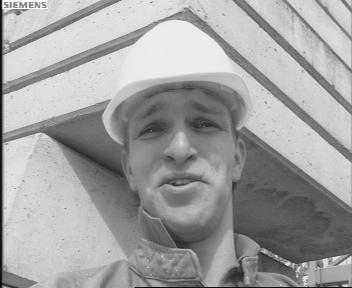 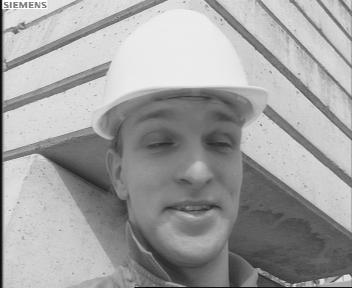 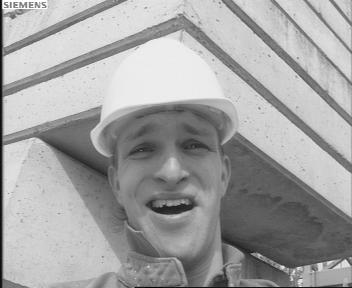 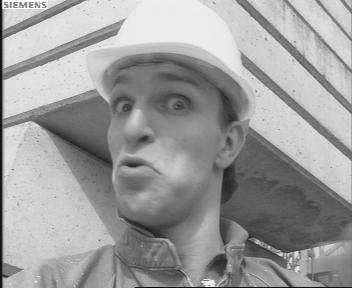 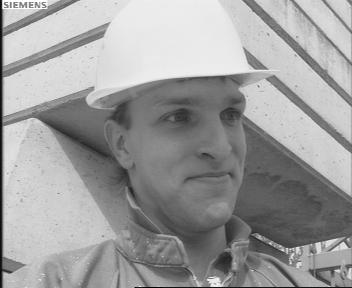 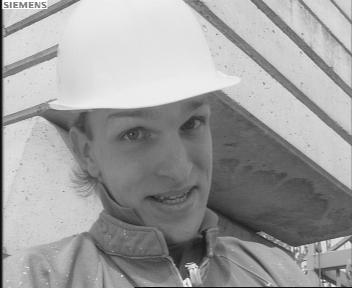 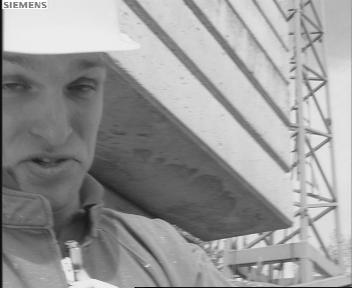 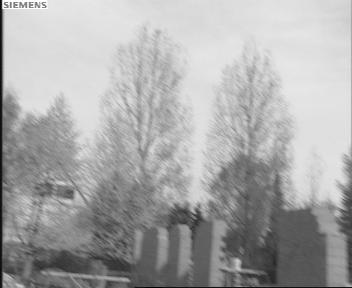 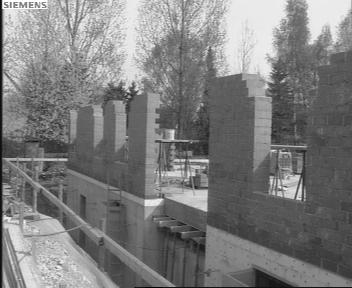 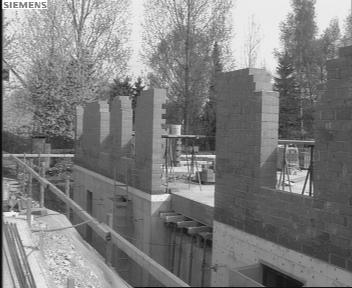 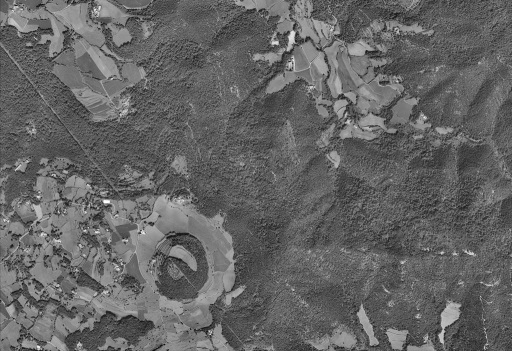 JP2
JP2
JP2
JP2
JP2
JP2
JP2
JP2
JP2
JP2
PART 9: JPEG2000 interactive protocol
MJ2 FILE
JPIP
SERVER
JPIP
CLIENT
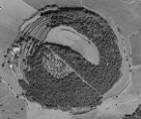 JPEG2000 codestream
INTRODUCTION
POLICIES OF VIDEO TRANSMISSION
1) Client-driven policy
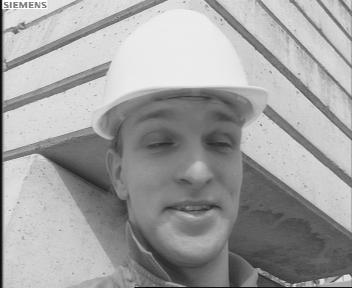 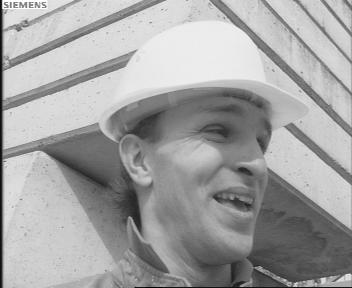 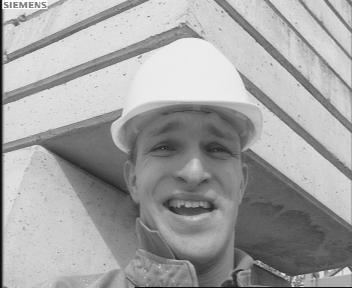 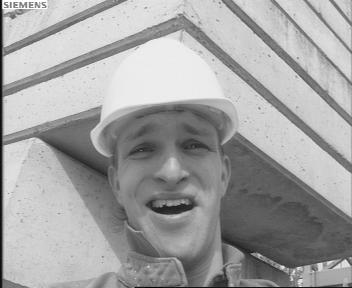 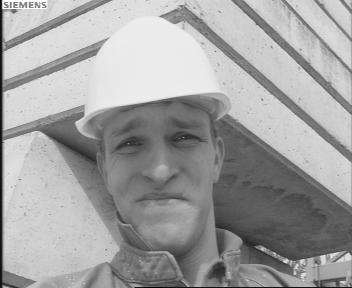 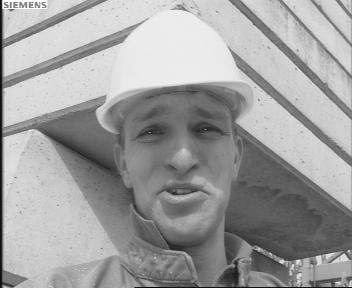 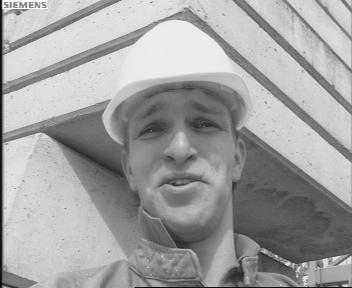 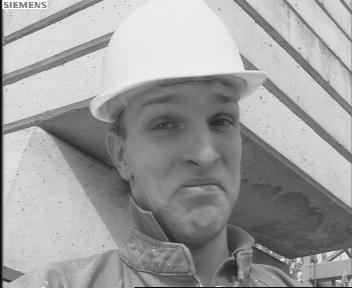 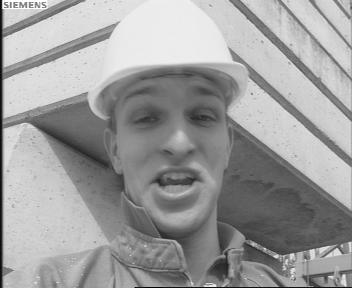 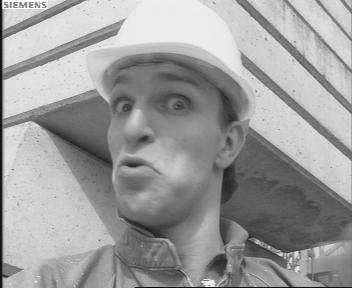 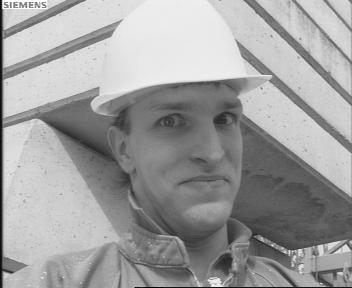 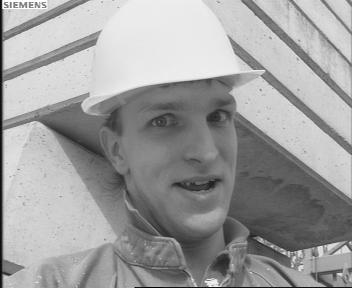 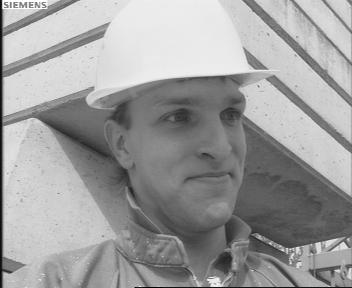 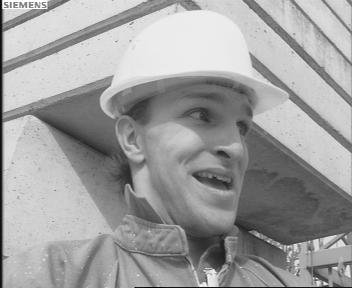 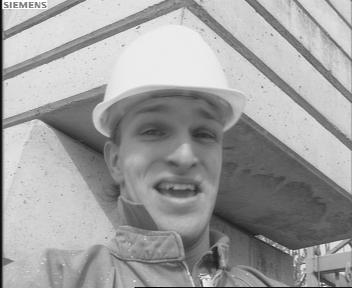 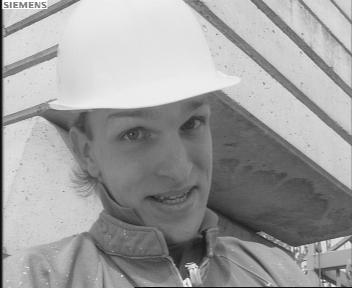 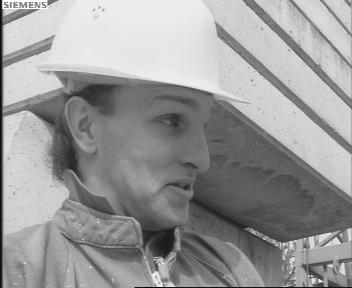 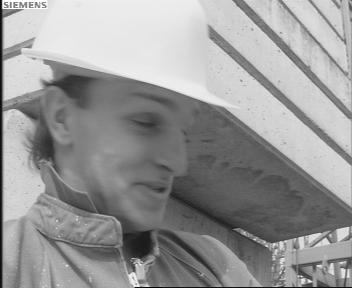 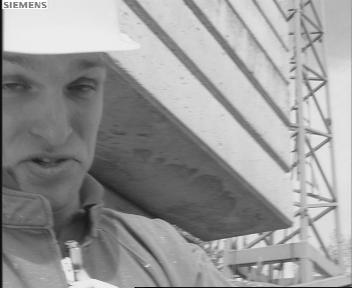 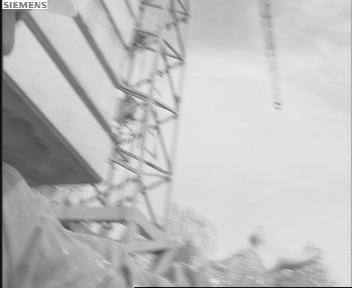 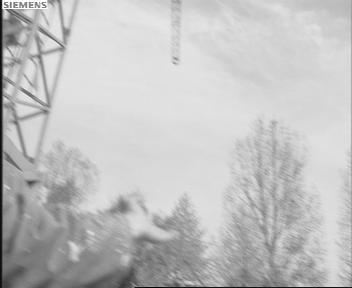 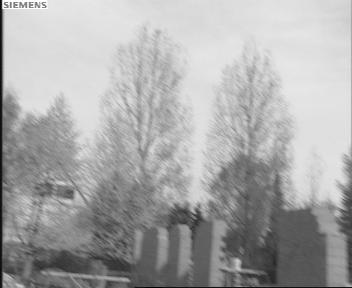 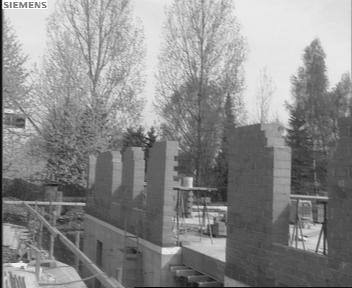 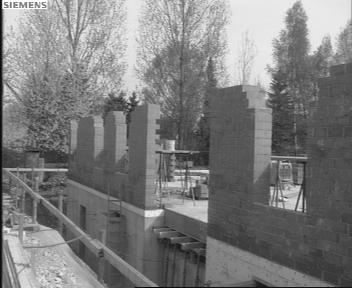 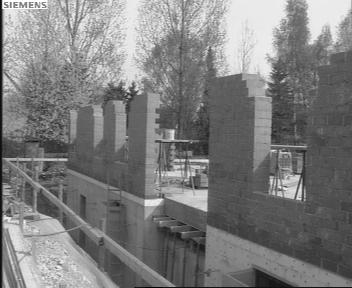 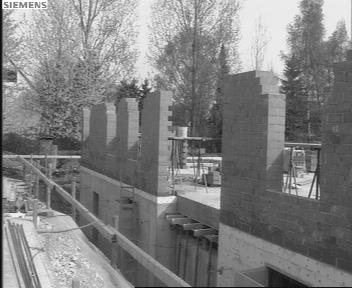 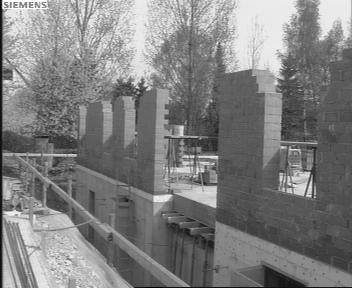 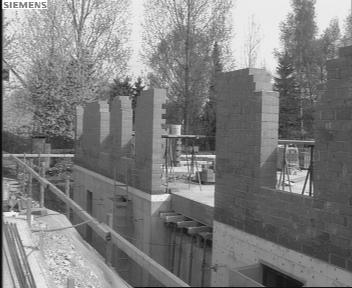 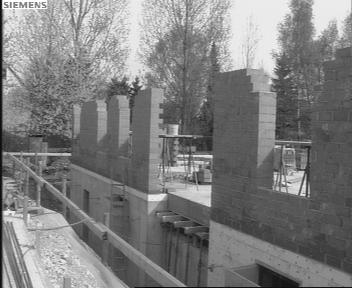 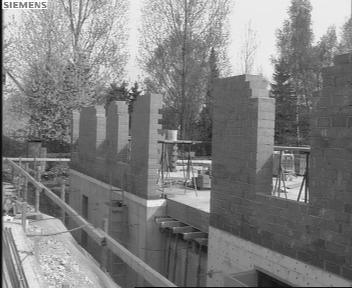 POLICIES OF VIDEO TRANSMISSION
1) Client-driven policy
JPIP
CLIENT
JPIP
SERVER
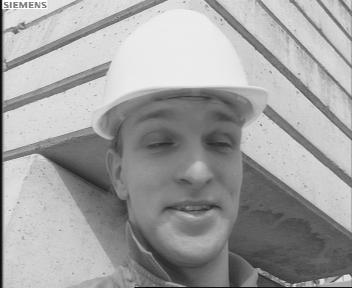 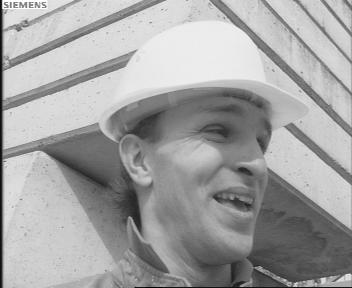 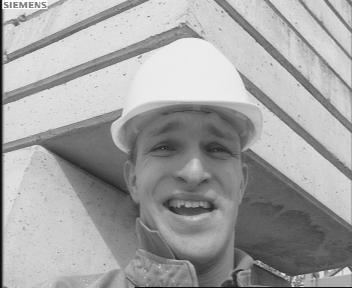 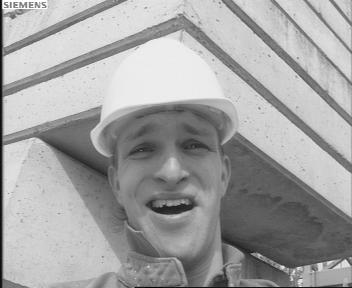 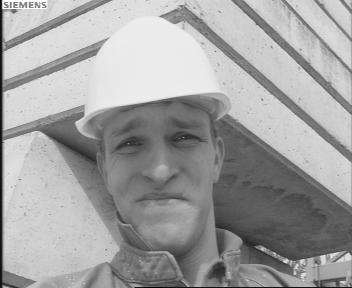 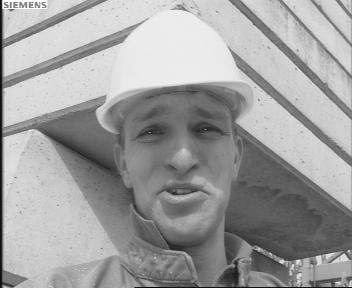 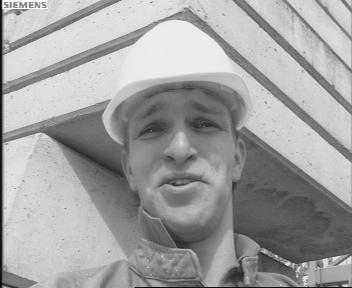 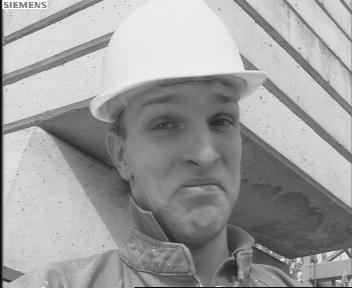 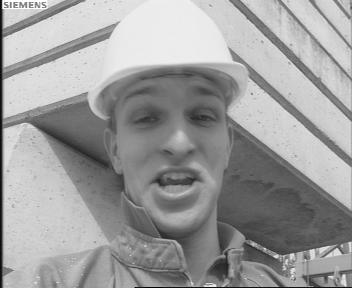 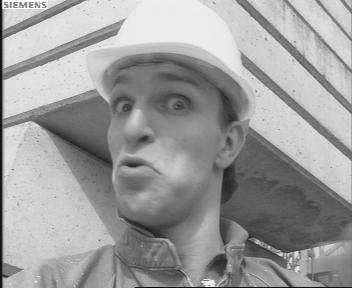 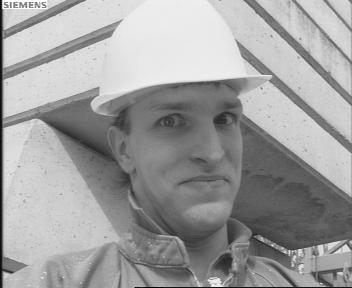 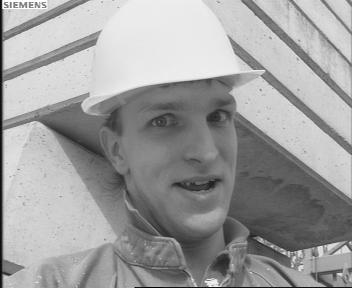 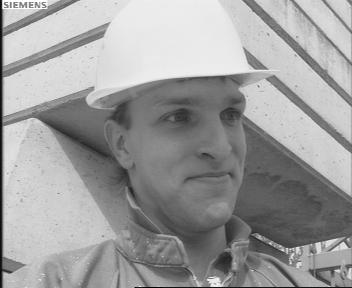 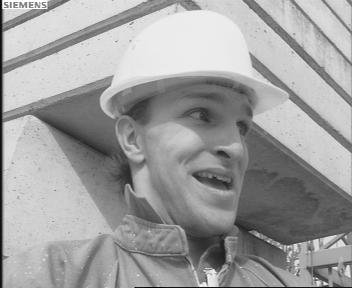 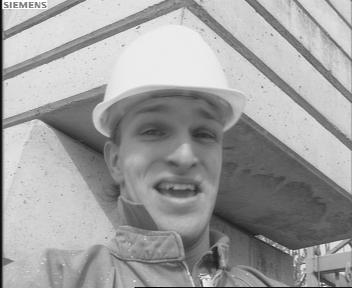 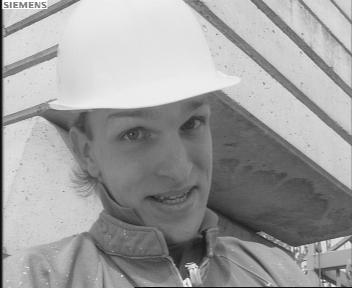 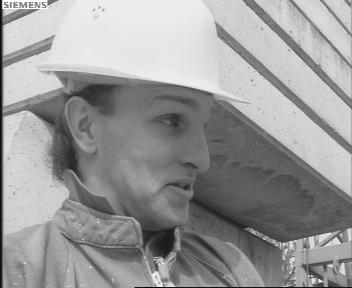 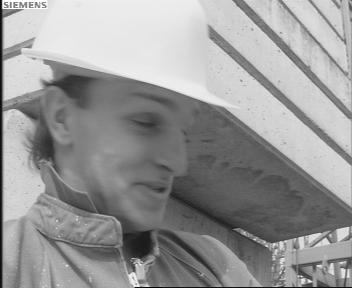 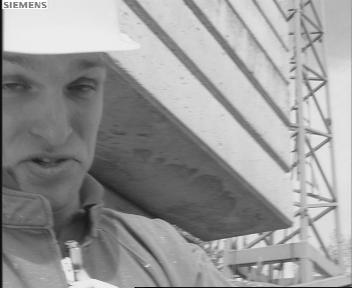 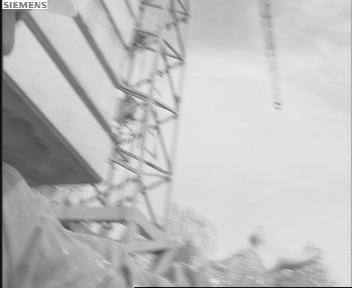 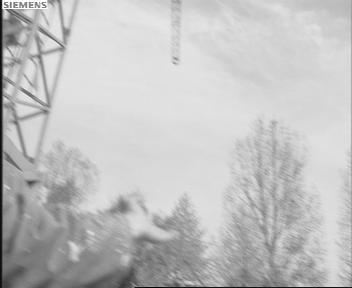 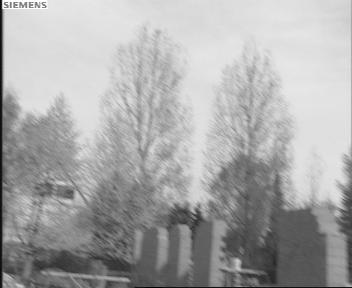 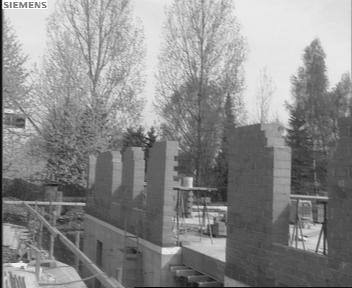 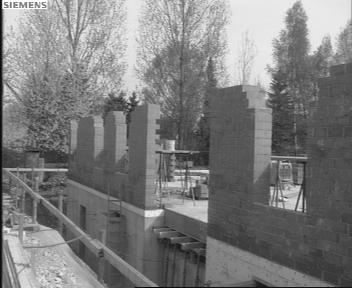 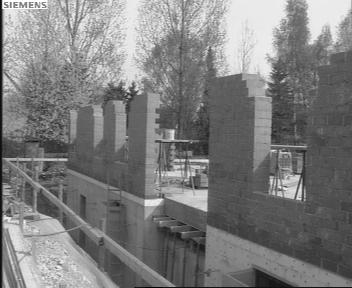 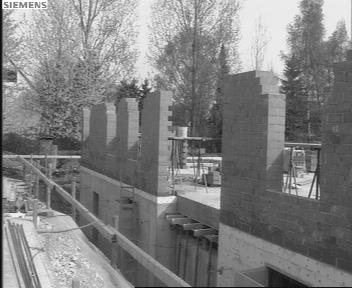 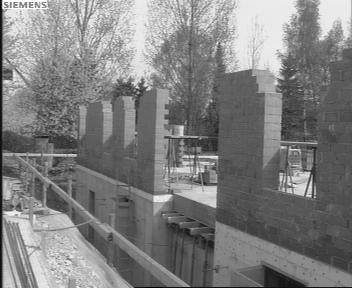 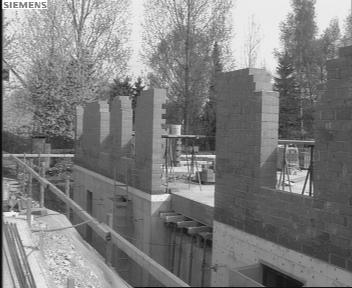 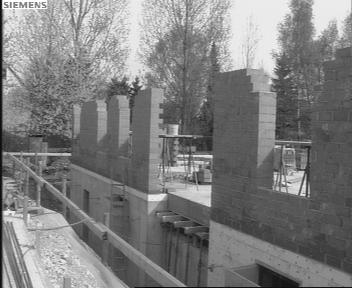 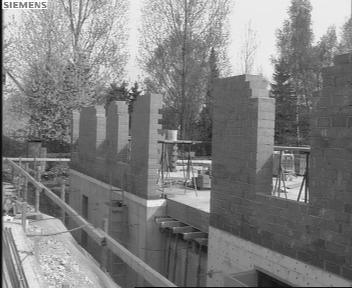 POLICIES OF VIDEO TRANSMISSION
1) Client-driven policy
JPIP
CLIENT
JPIP
SERVER
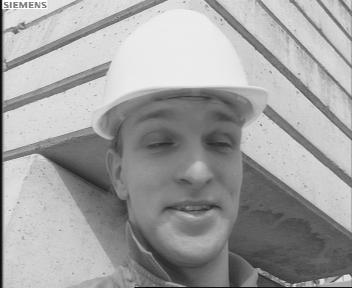 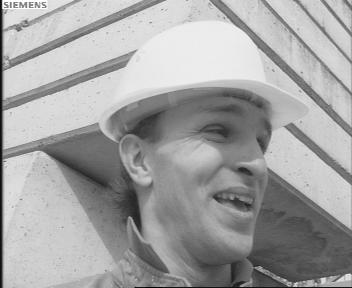 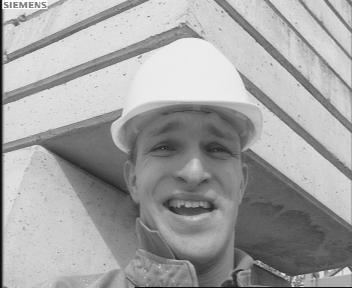 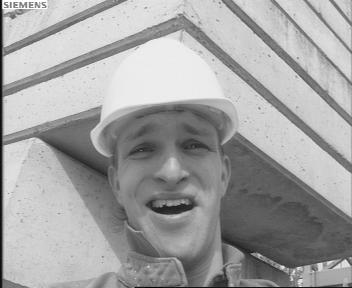 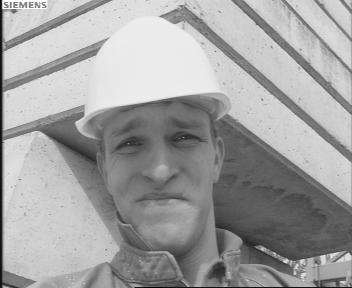 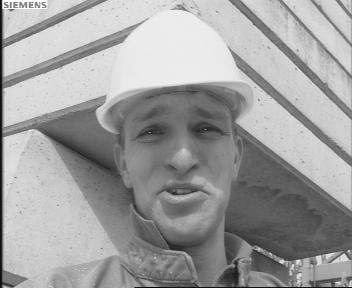 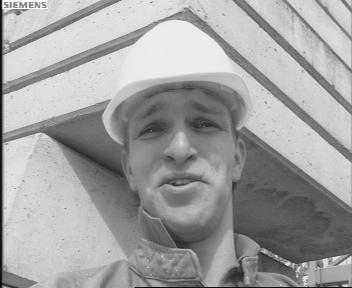 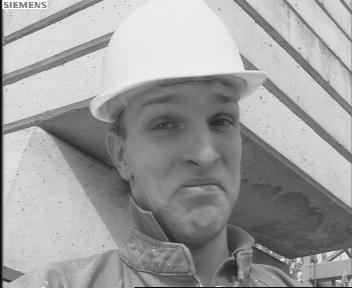 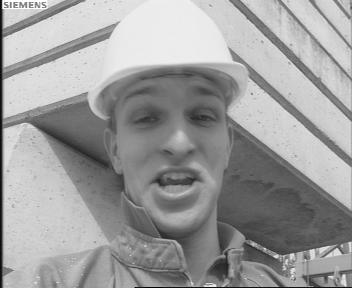 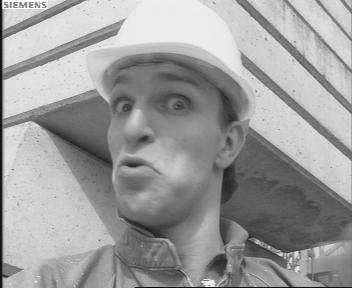 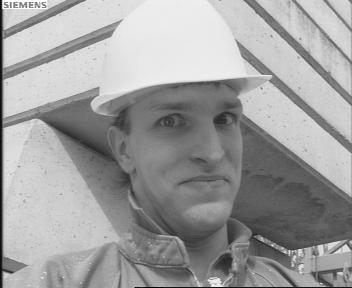 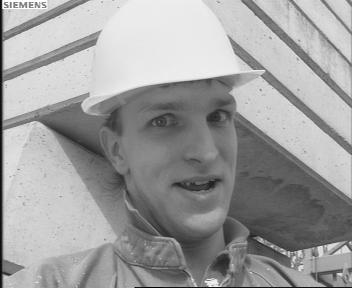 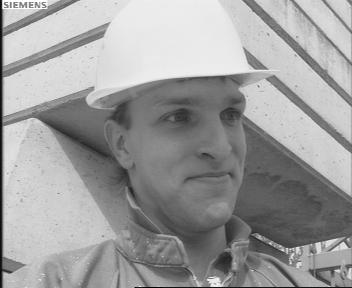 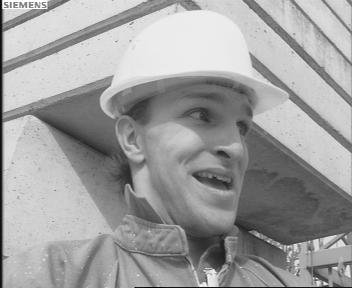 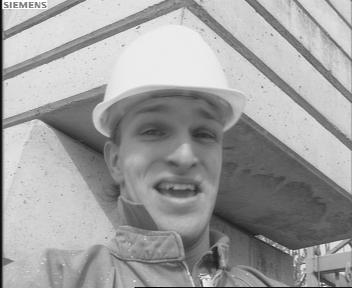 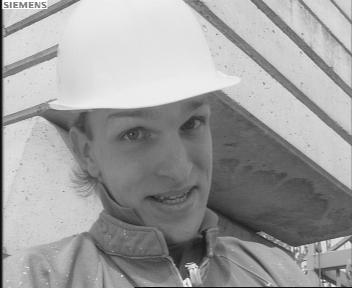 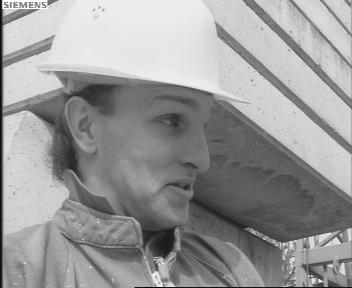 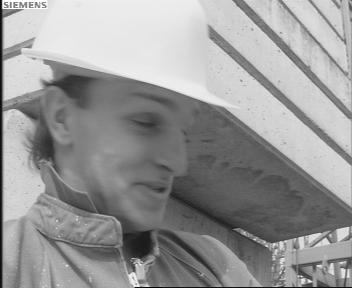 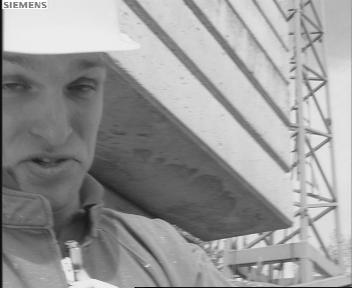 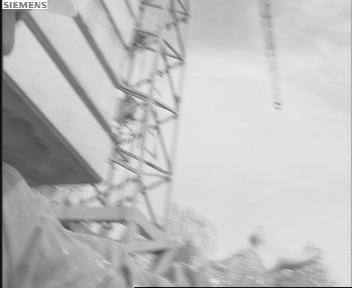 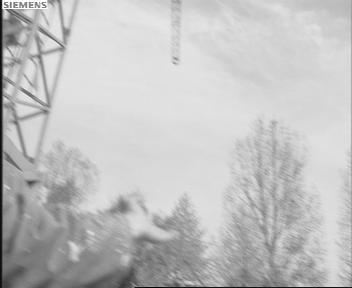 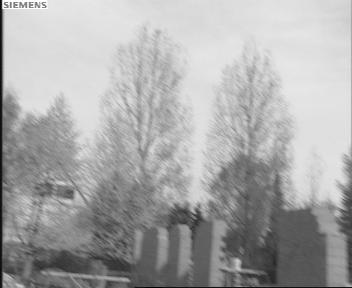 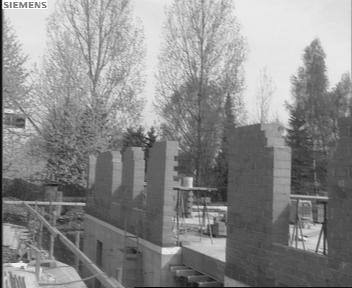 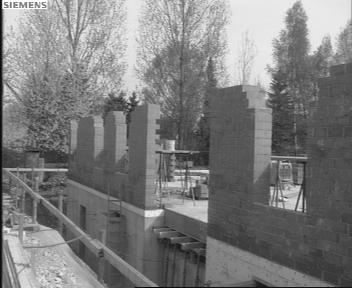 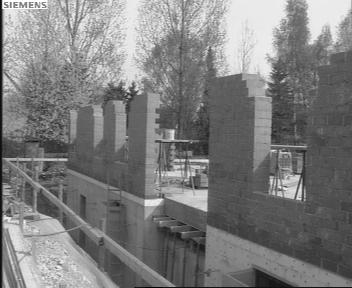 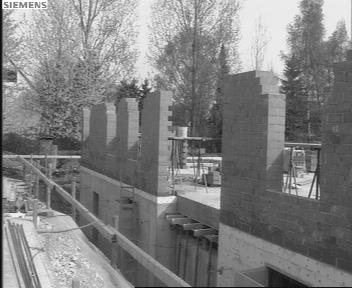 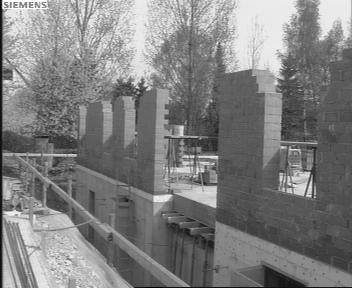 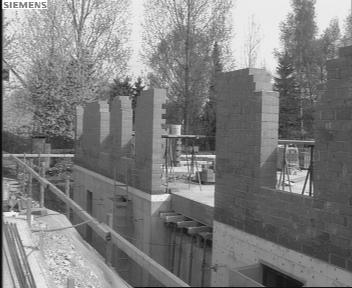 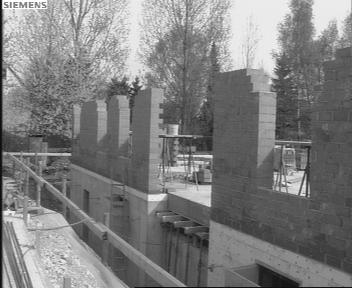 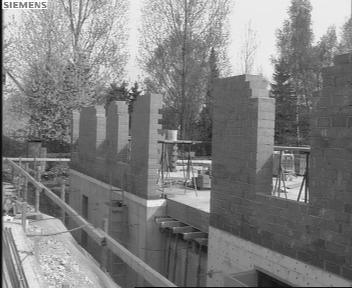 POLICIES OF VIDEO TRANSMISSION
1) Client-driven policy
JPIP
CLIENT
JPIP
SERVER
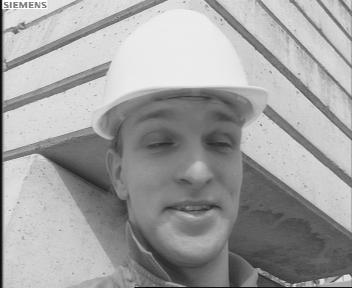 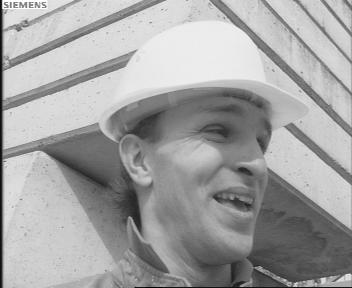 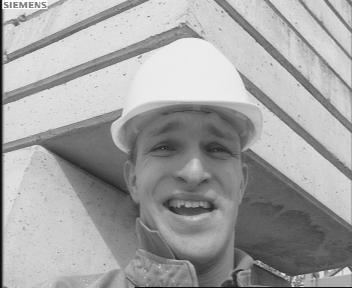 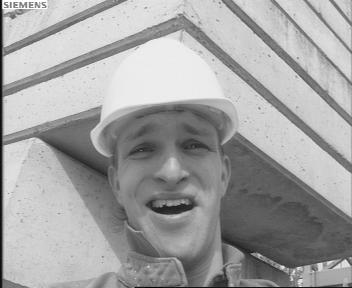 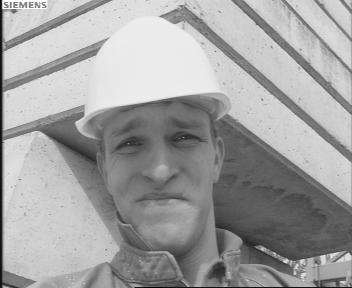 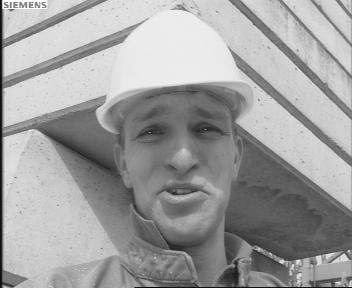 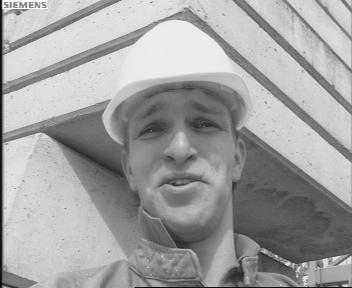 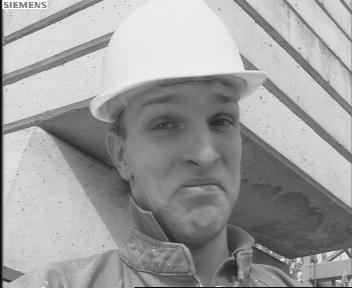 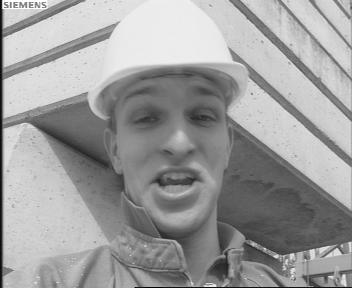 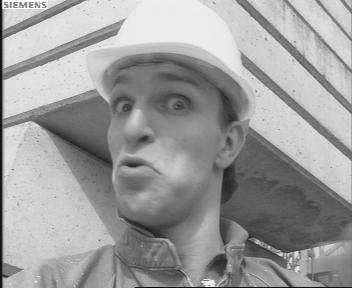 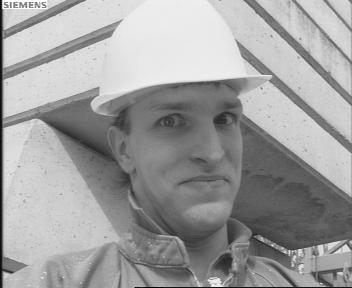 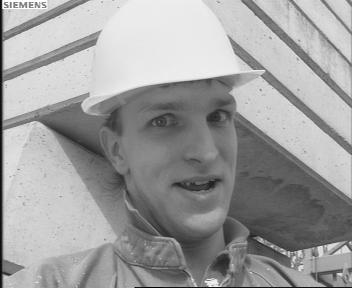 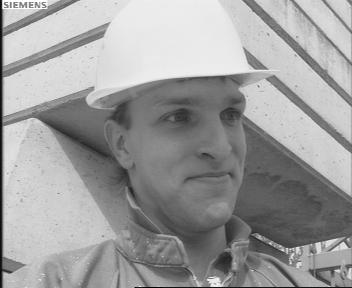 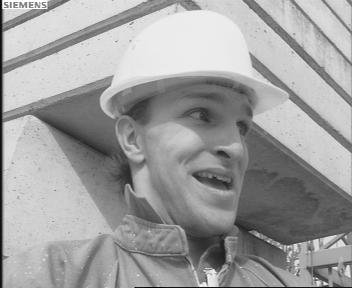 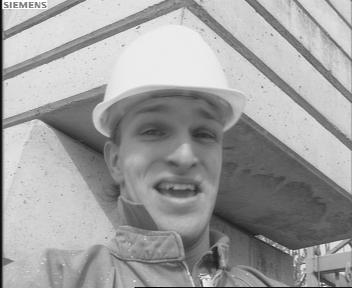 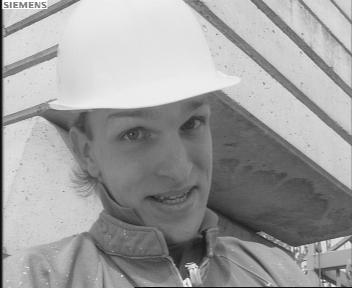 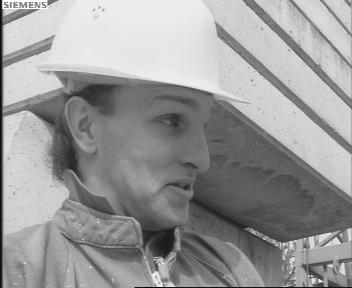 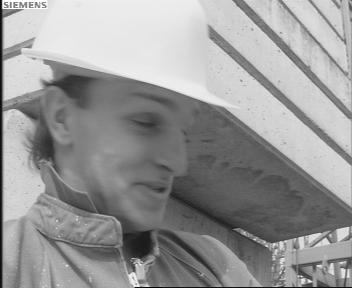 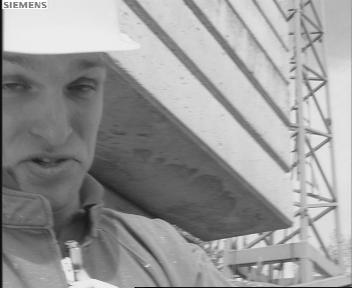 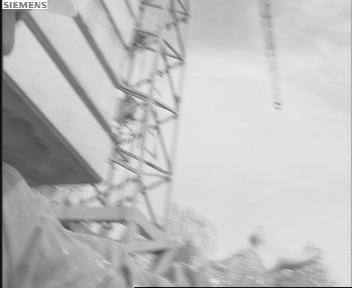 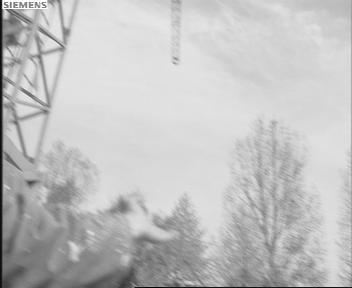 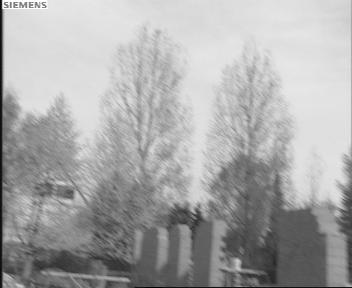 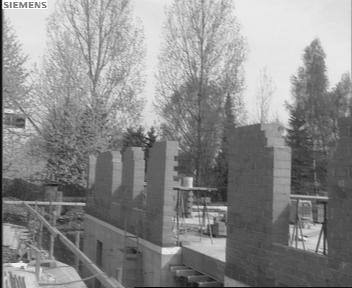 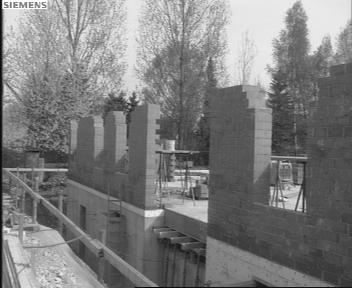 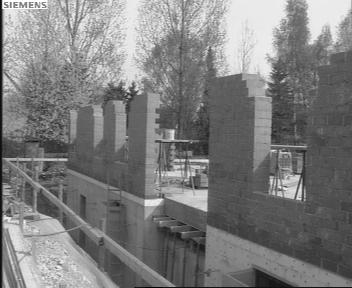 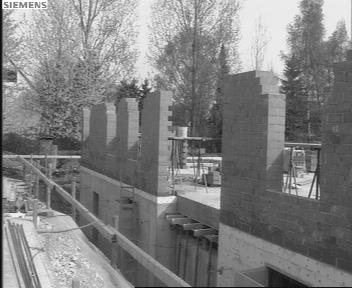 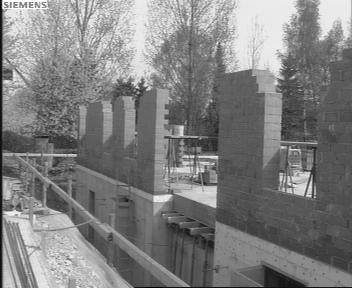 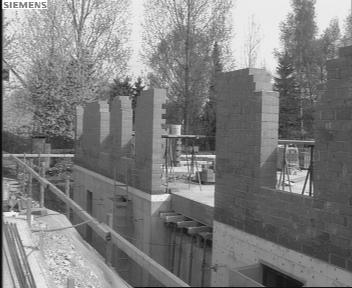 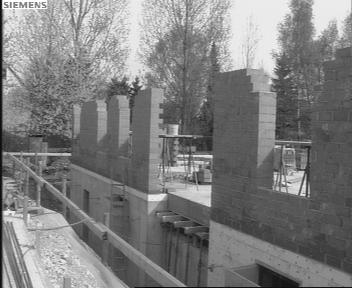 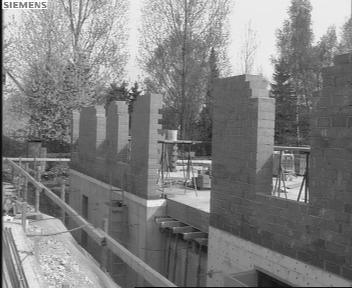 POLICIES OF VIDEO TRANSMISSION
1) Client-driven policy
JPIP
CLIENT
JPIP
SERVER
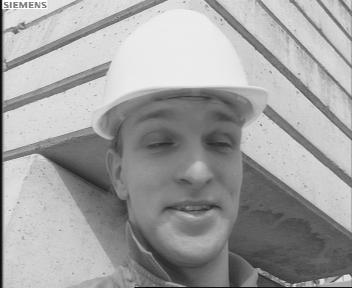 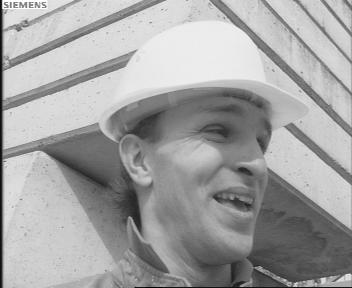 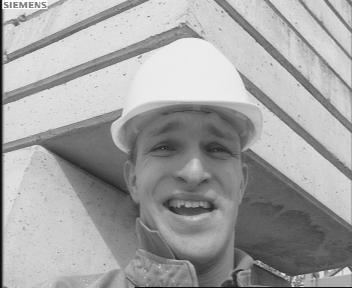 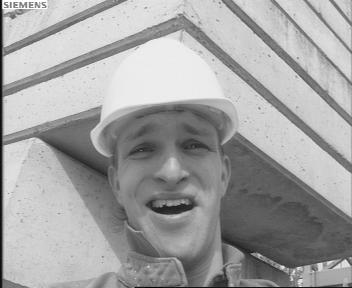 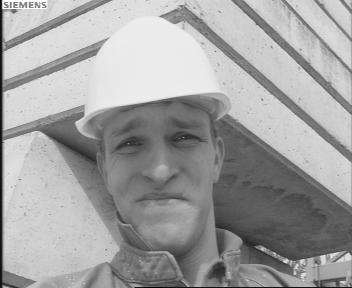 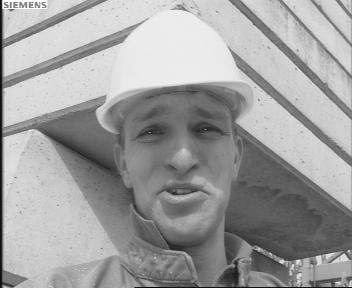 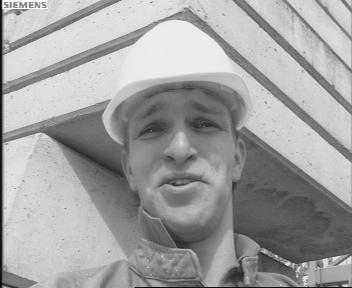 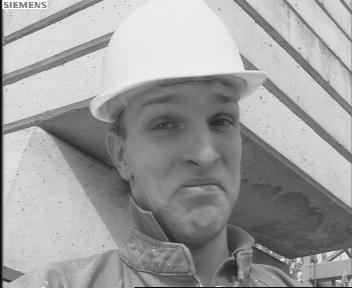 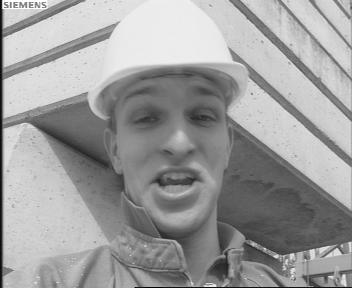 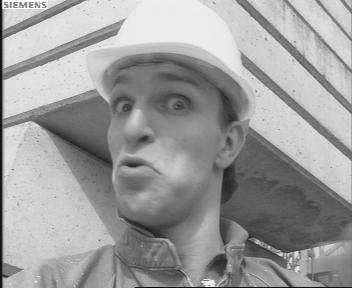 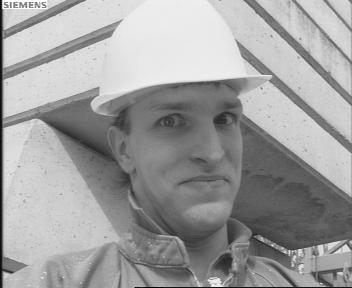 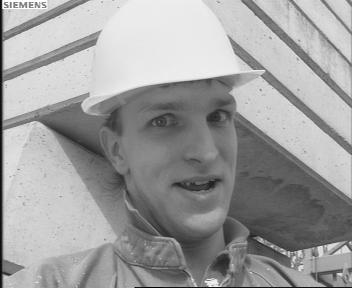 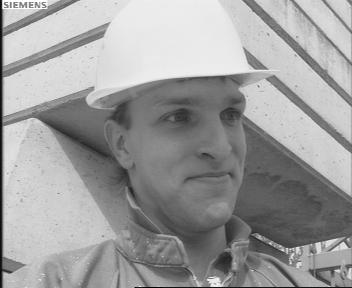 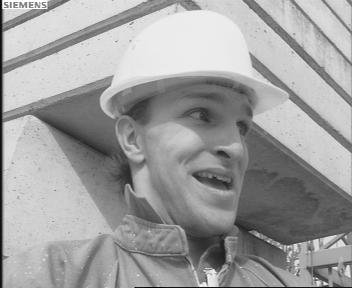 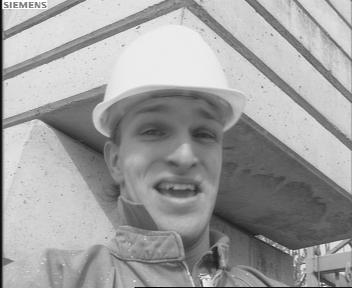 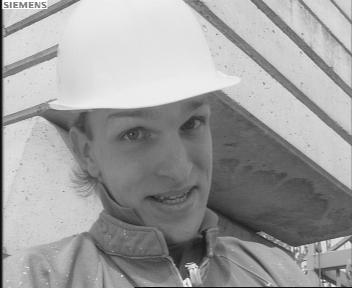 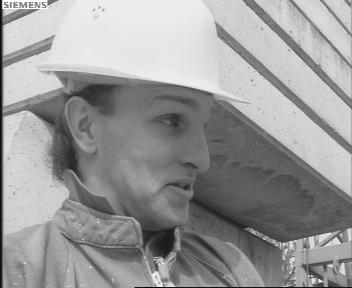 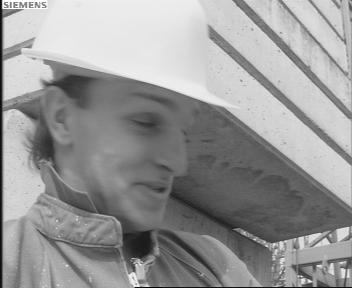 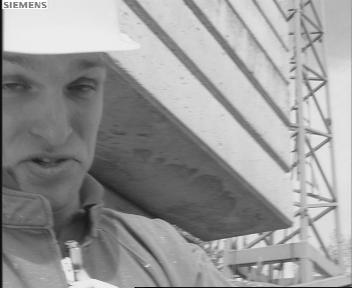 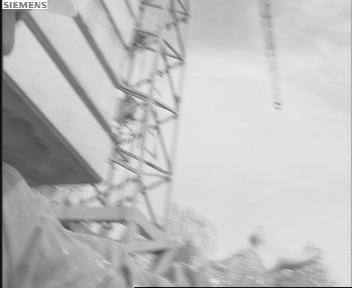 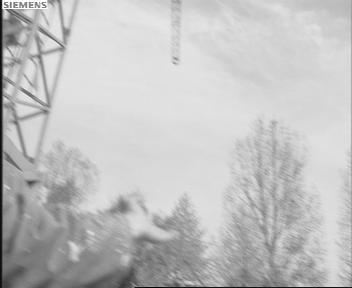 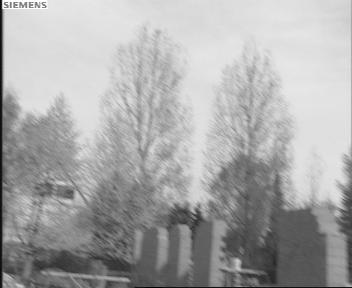 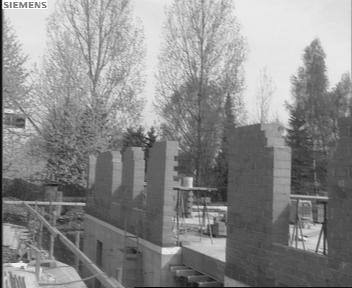 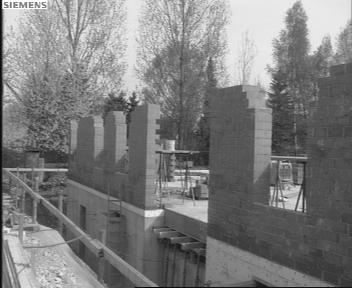 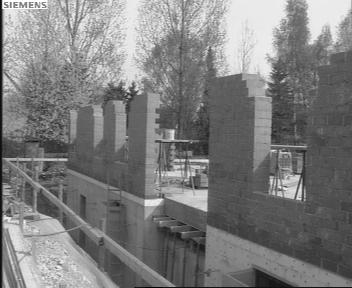 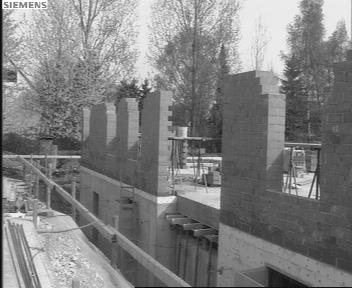 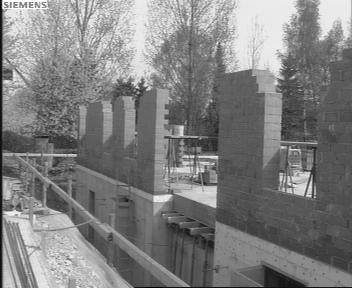 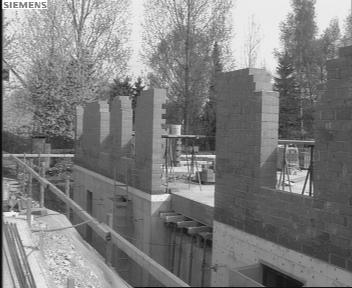 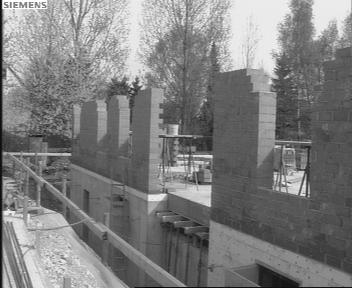 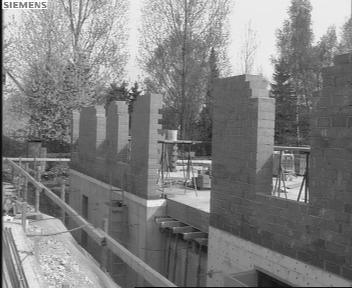 POLICIES OF VIDEO TRANSMISSION
1) Client-driven policy
JPIP
CLIENT
JPIP
SERVER
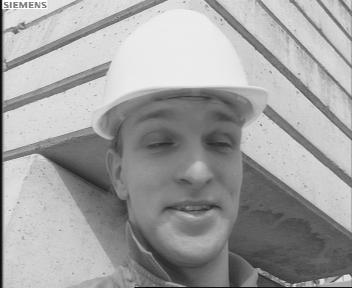 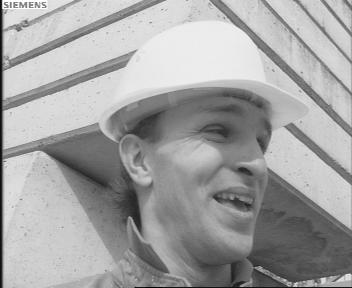 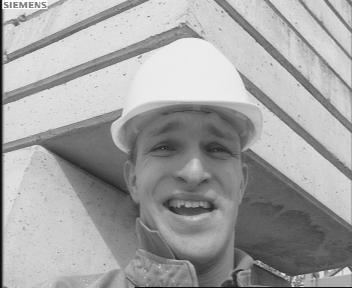 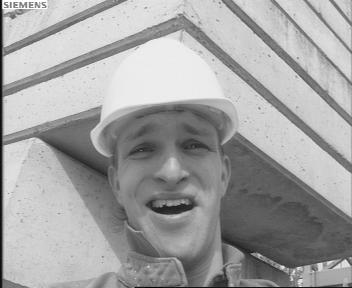 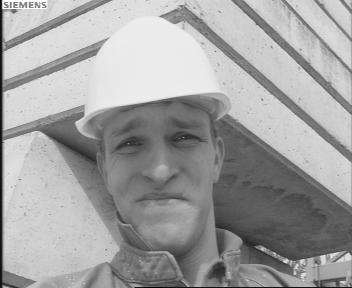 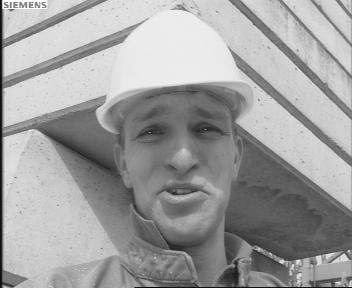 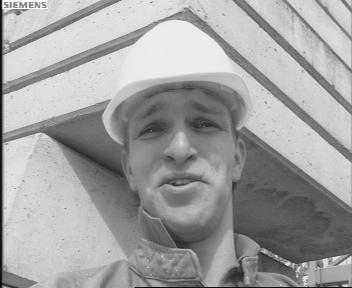 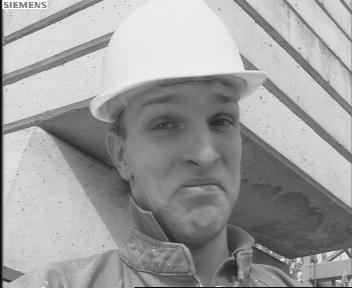 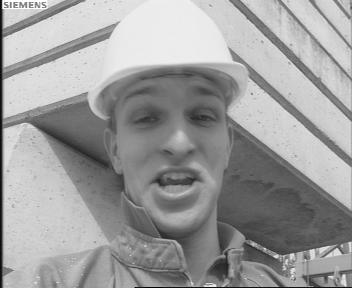 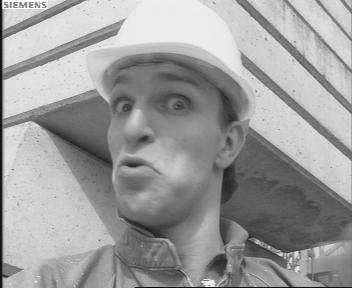 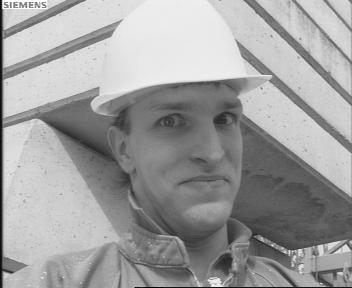 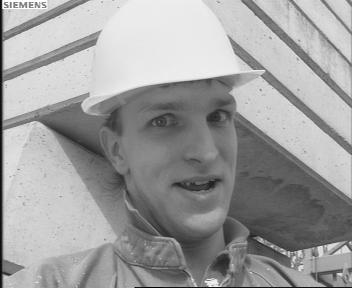 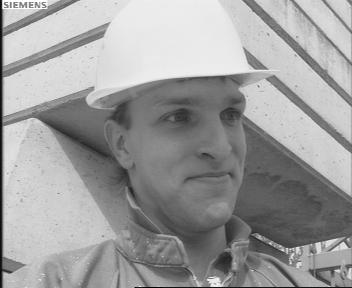 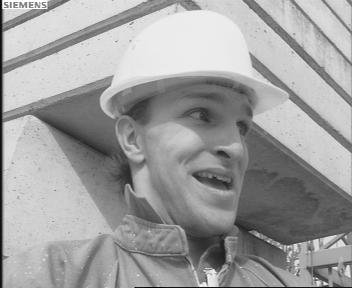 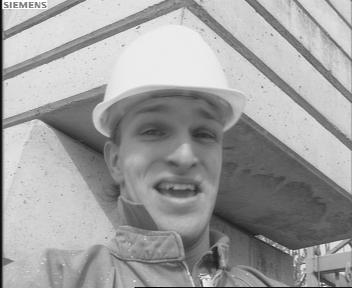 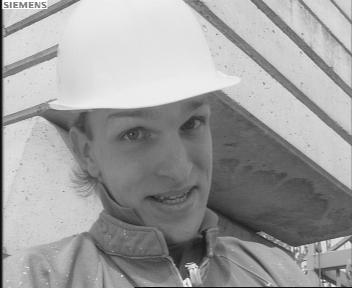 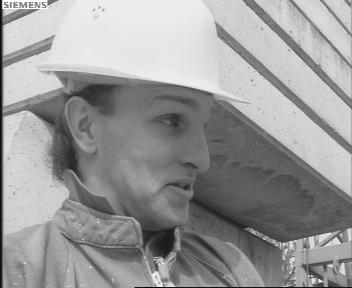 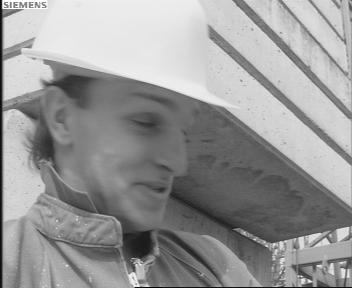 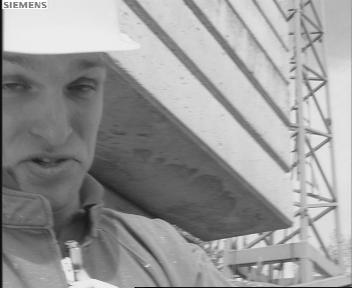 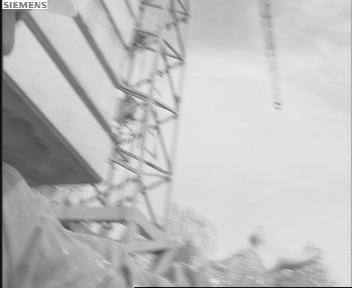 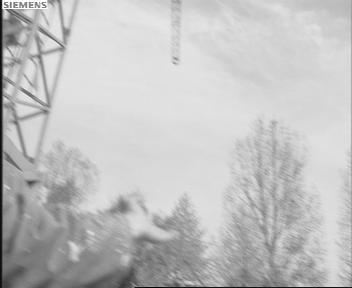 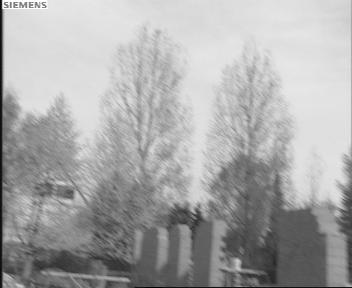 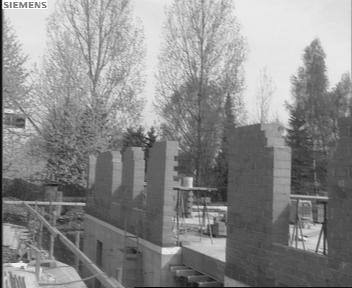 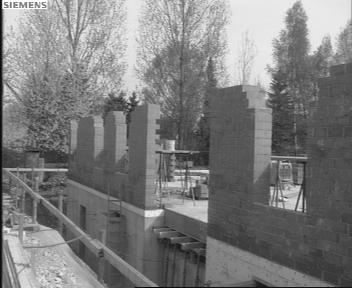 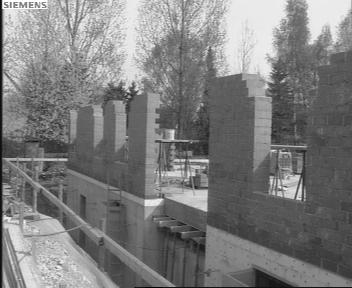 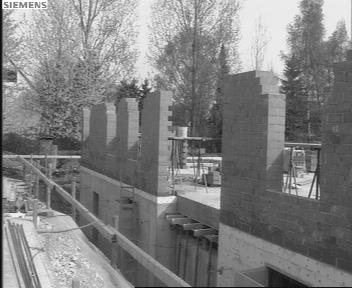 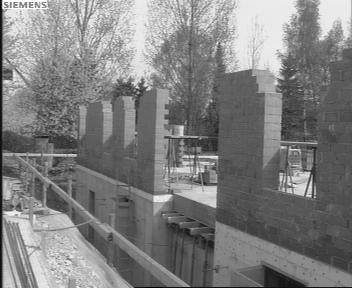 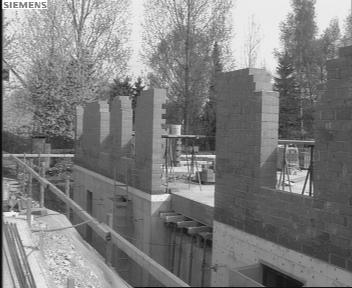 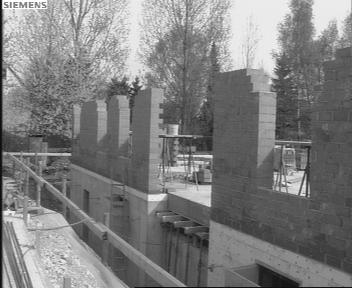 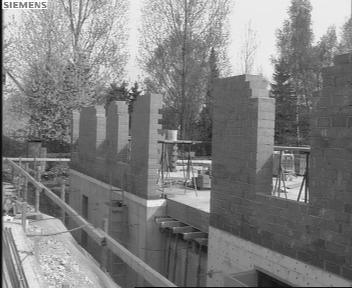 POLICIES OF VIDEO TRANSMISSION
1) Client-driven policy
JPIP
CLIENT
JPIP
SERVER
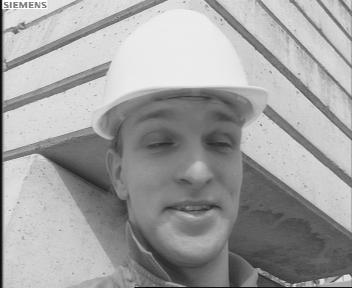 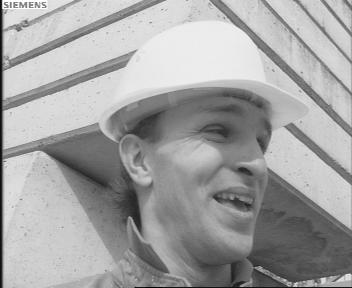 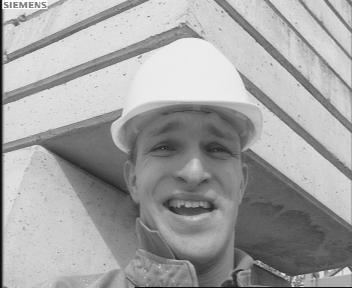 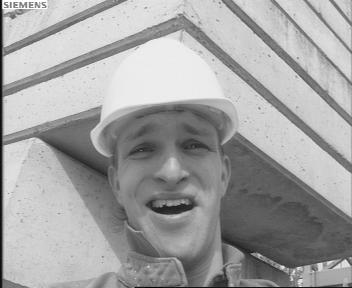 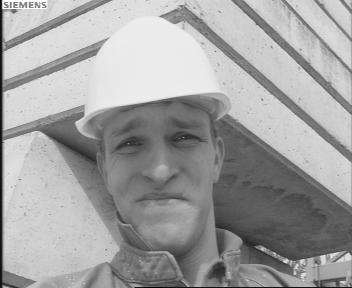 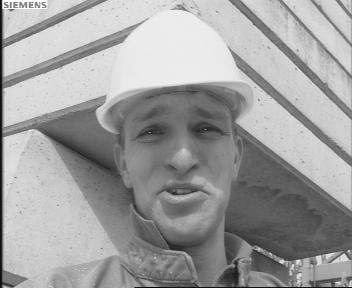 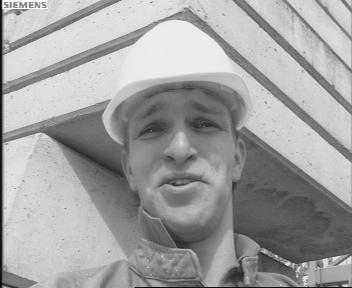 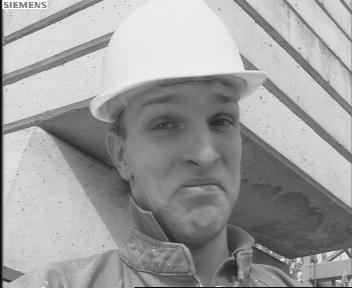 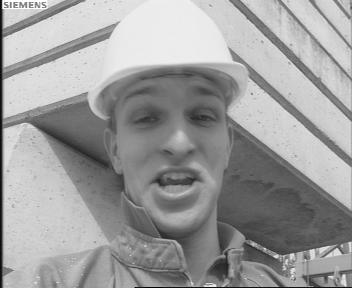 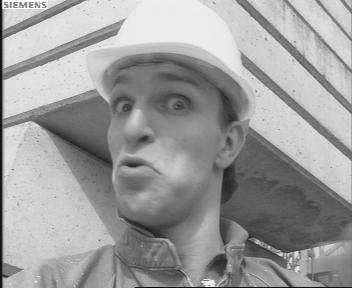 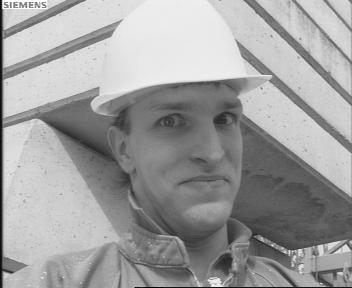 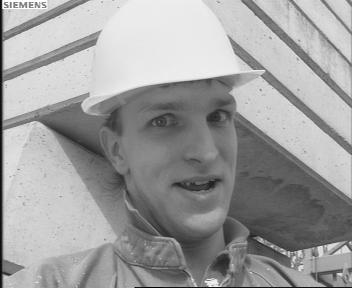 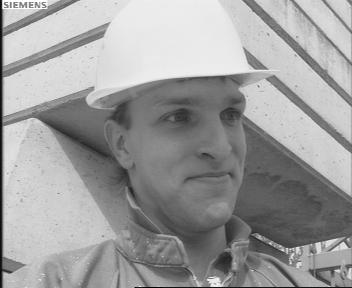 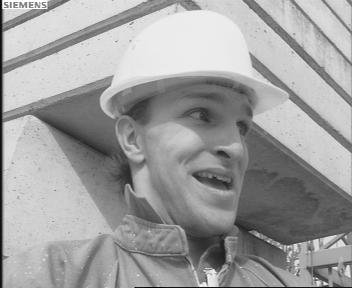 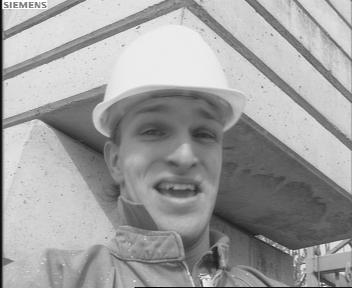 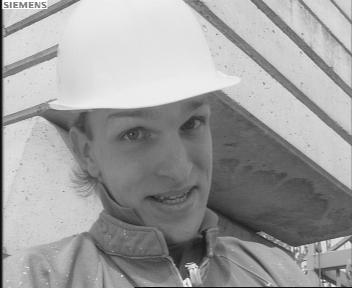 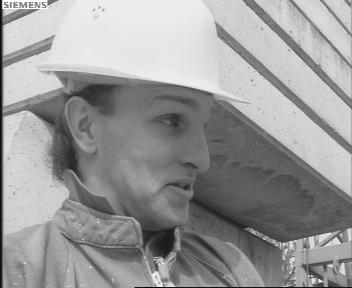 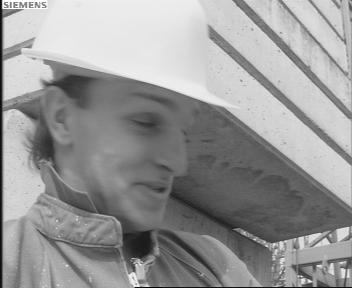 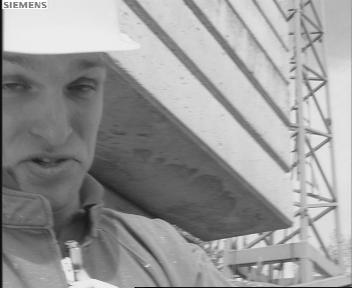 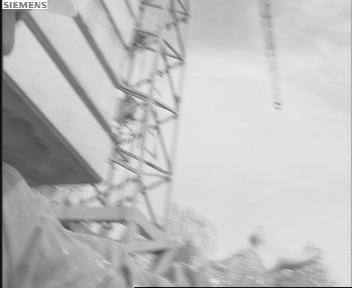 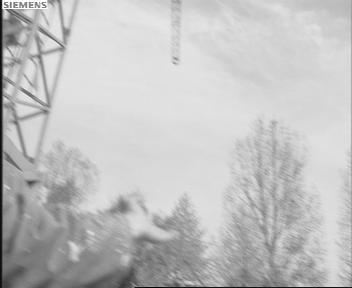 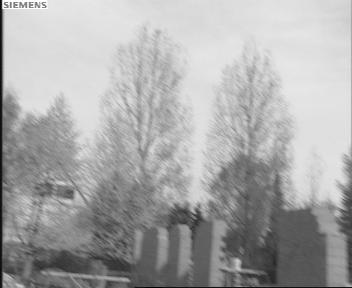 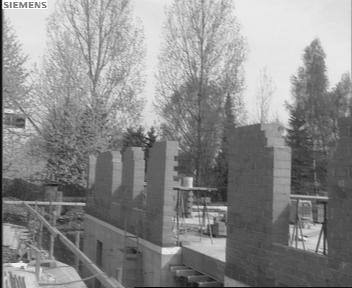 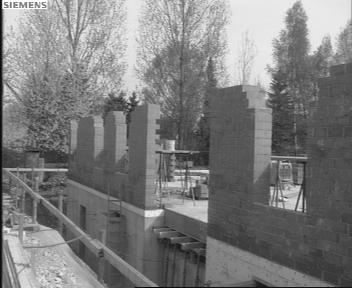 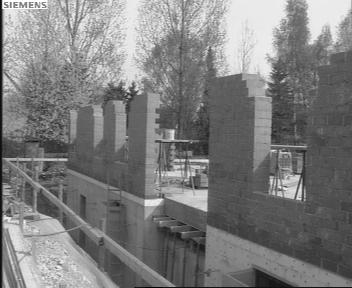 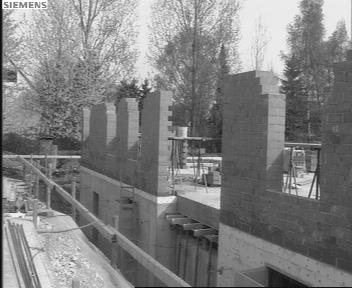 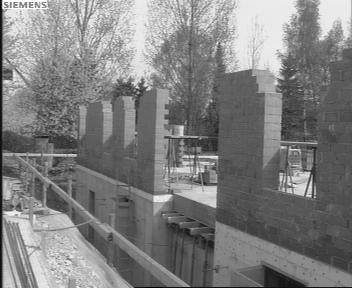 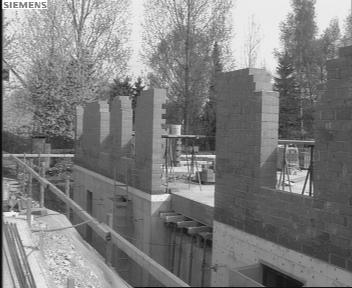 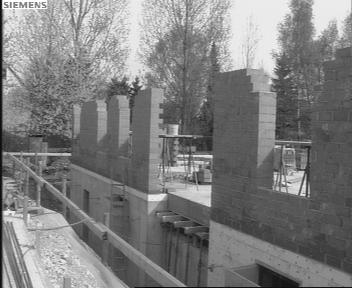 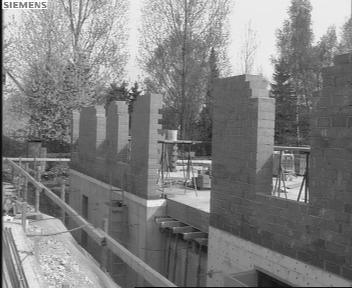 POLICIES OF VIDEO TRANSMISSION
1) Client-driven policy
JPIP
CLIENT
JPIP
SERVER
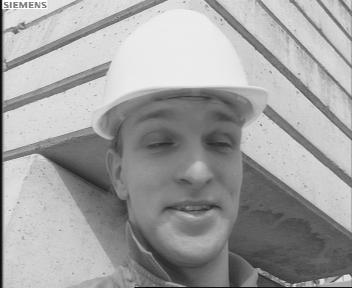 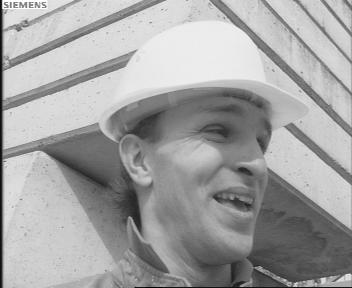 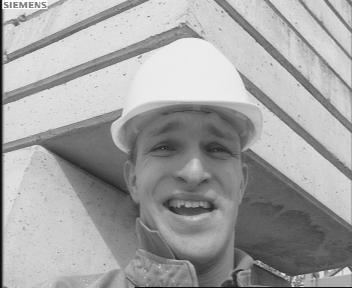 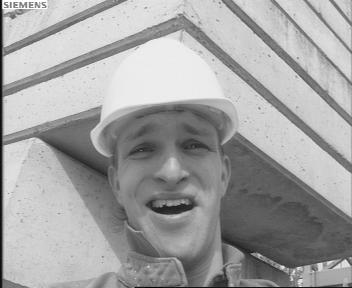 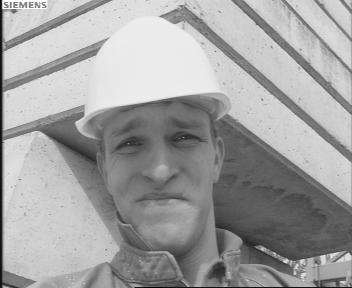 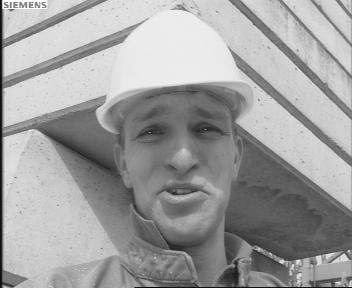 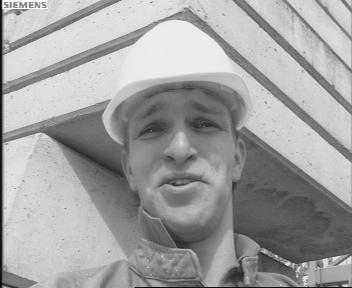 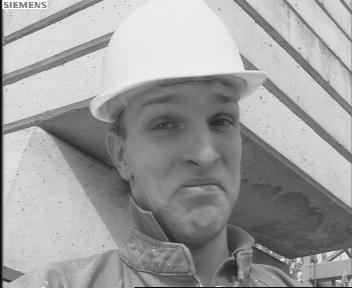 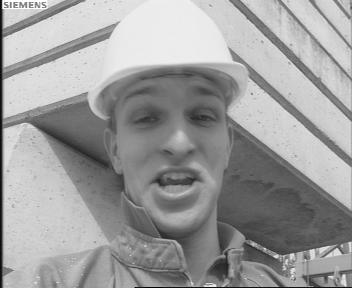 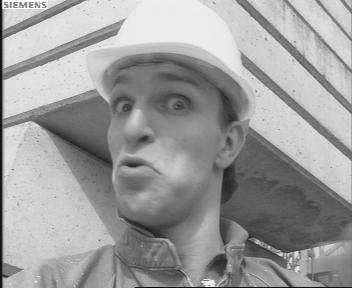 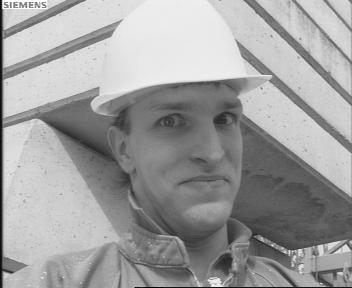 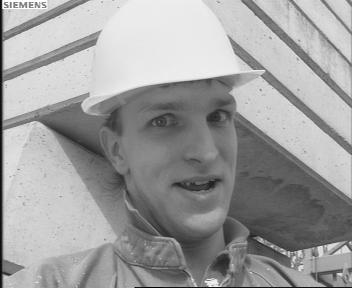 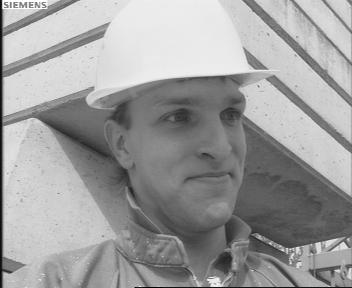 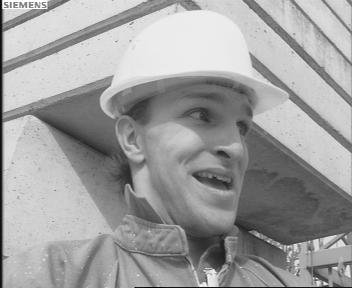 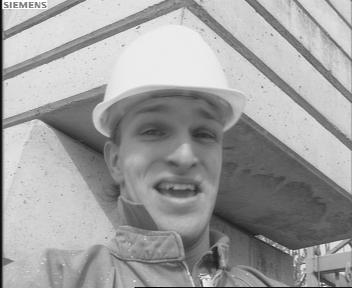 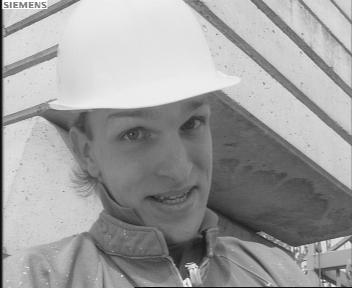 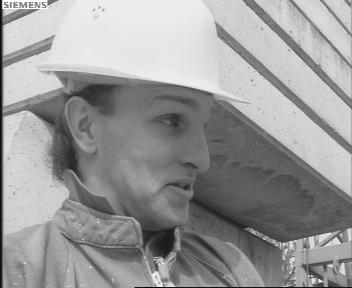 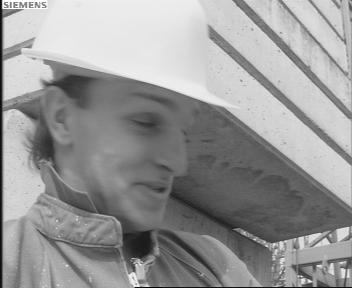 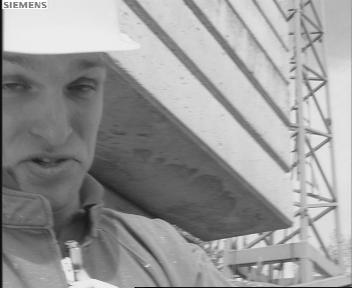 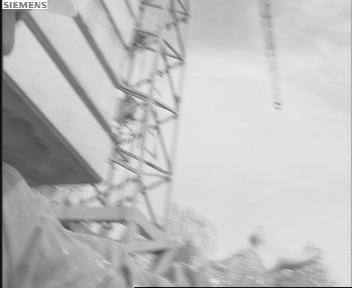 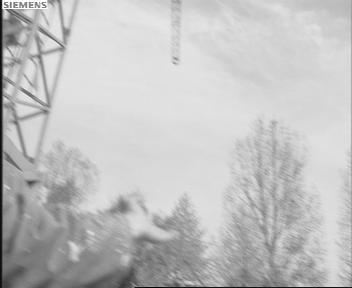 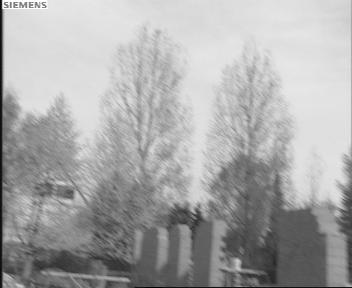 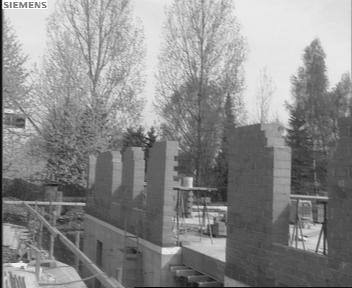 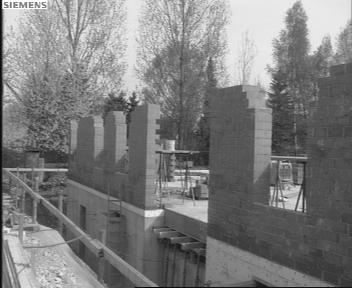 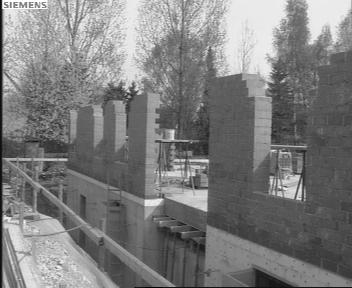 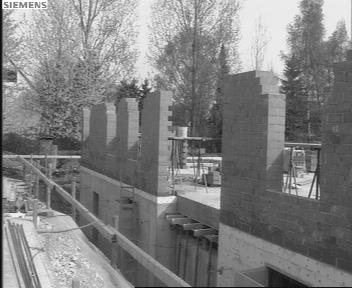 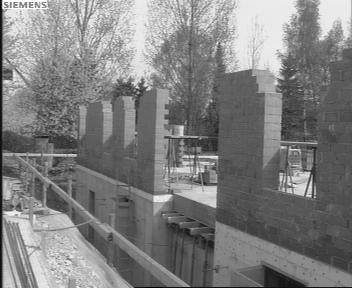 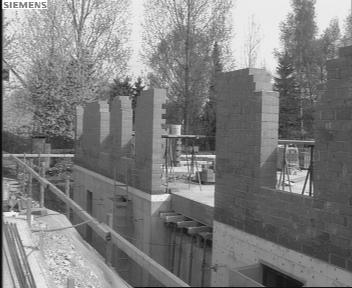 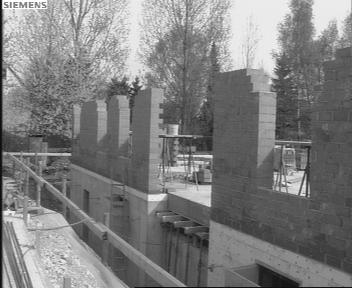 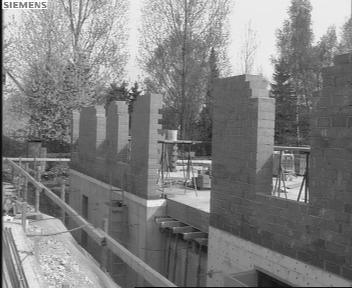 POLICIES OF VIDEO TRANSMISSION
1) Client-driven policy
JPIP
CLIENT
JPIP
SERVER
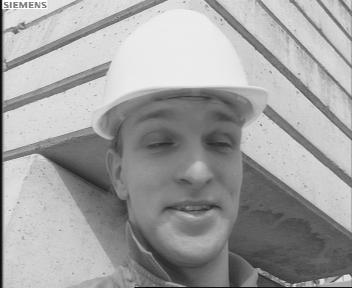 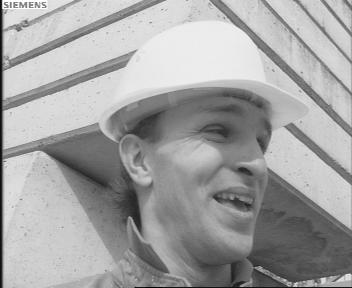 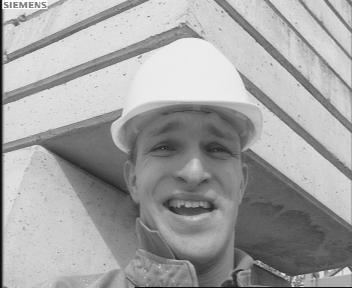 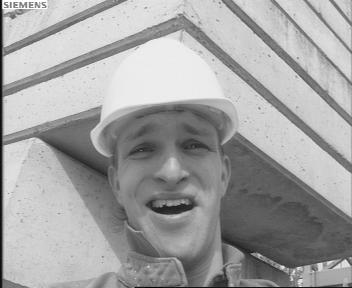 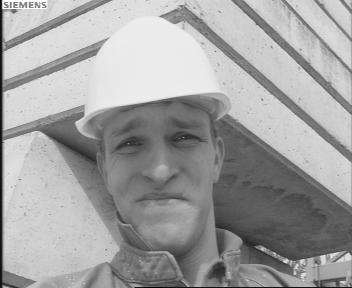 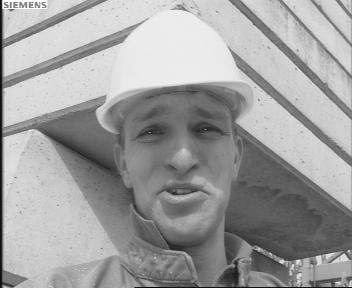 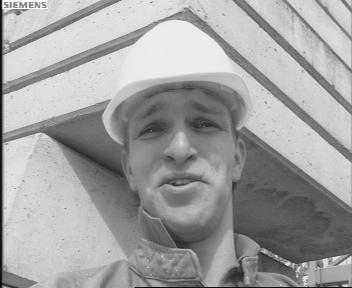 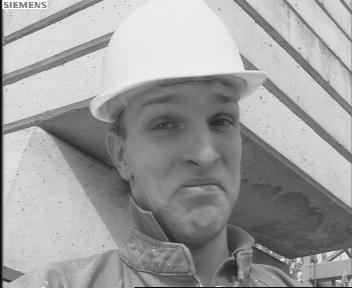 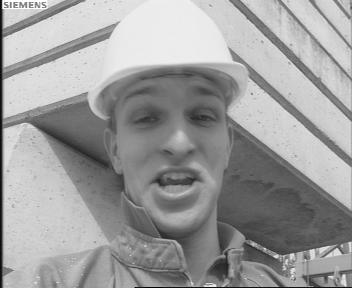 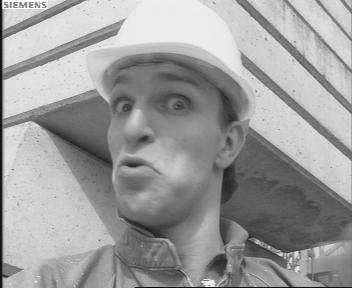 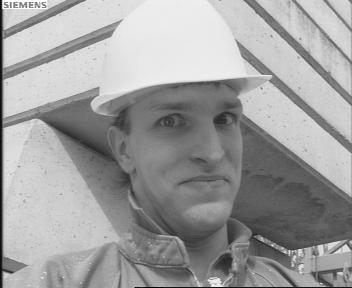 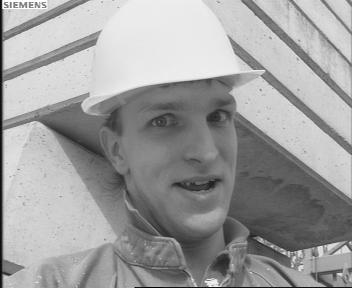 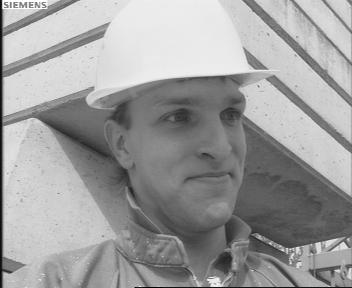 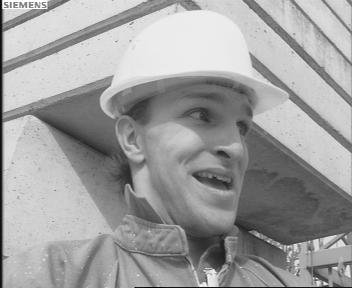 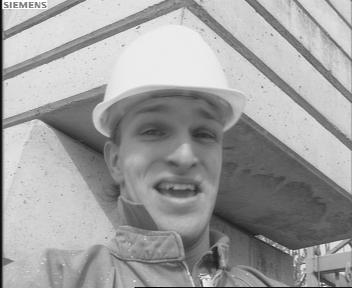 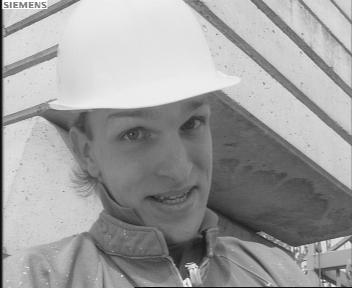 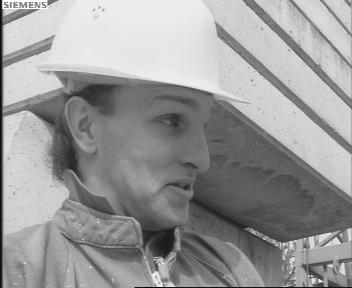 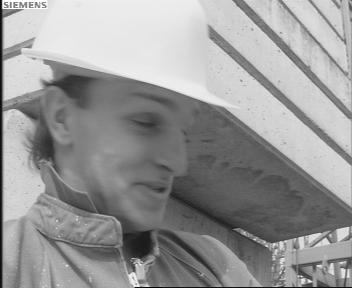 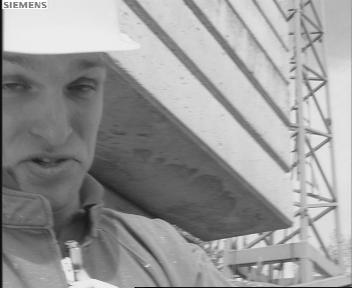 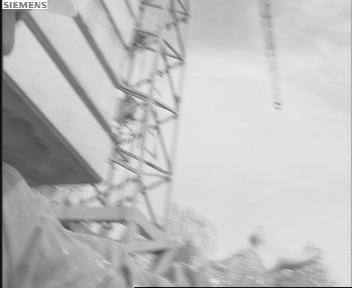 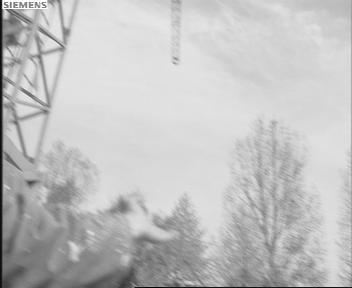 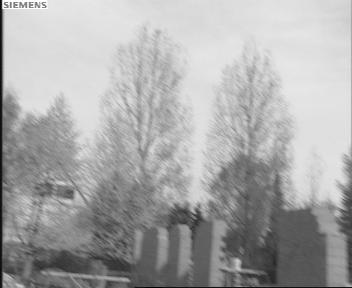 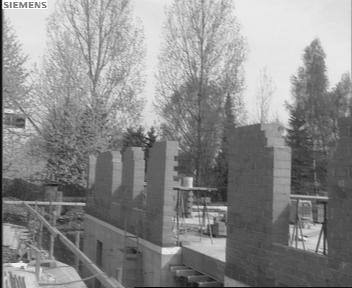 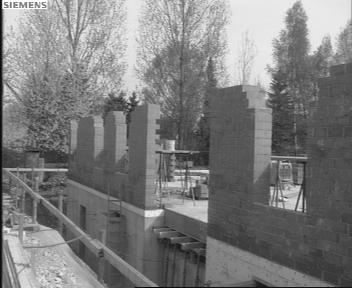 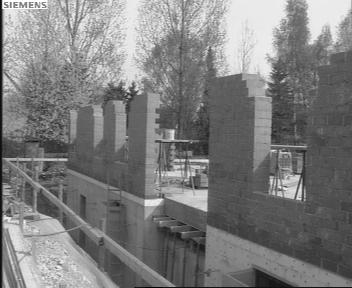 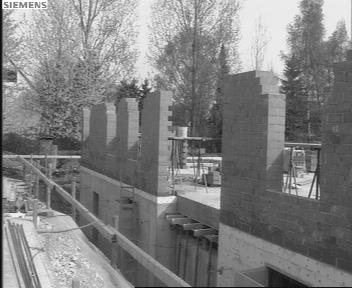 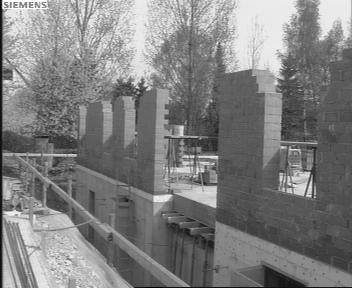 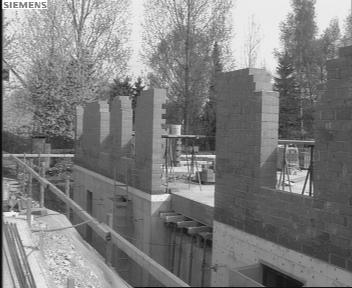 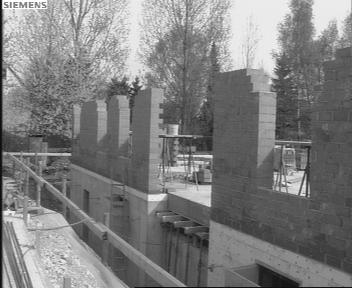 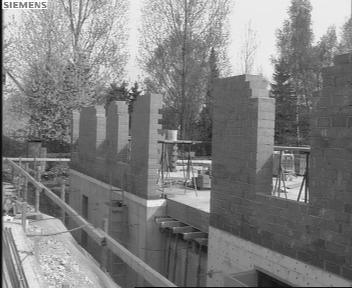 POLICIES OF VIDEO TRANSMISSION
1) Client-driven policy
JPIP
CLIENT
JPIP
SERVER
synchronization
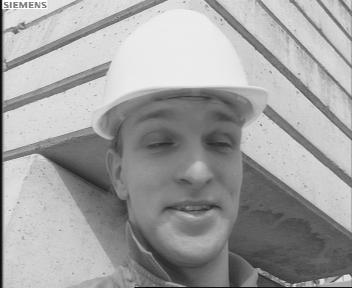 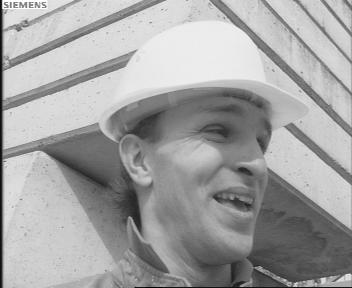 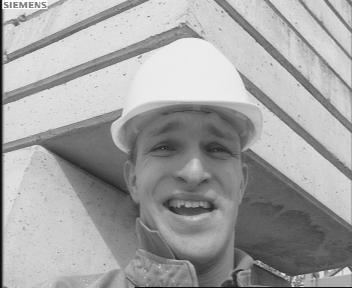 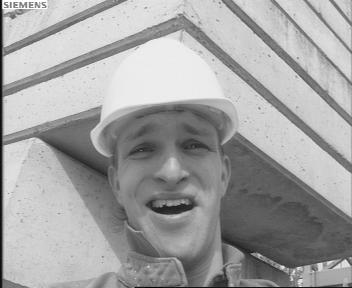 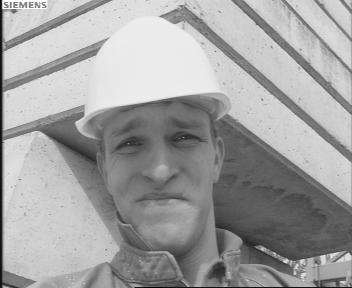 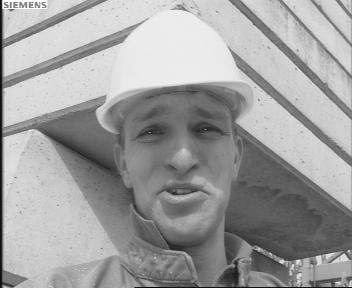 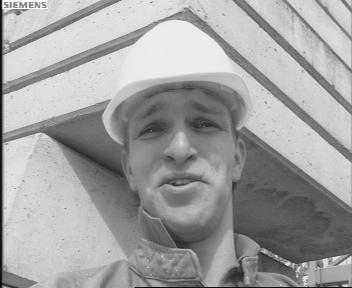 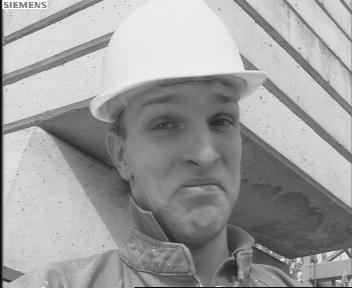 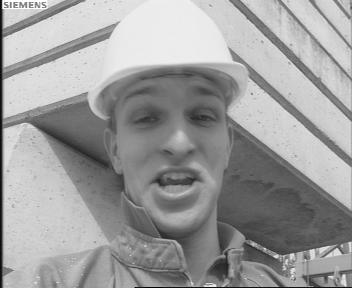 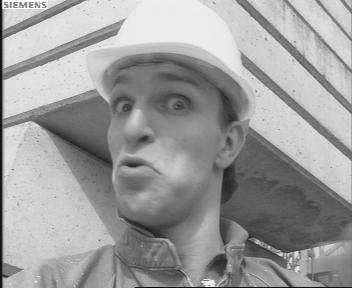 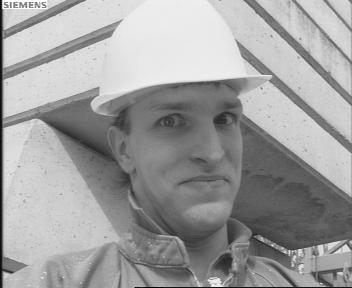 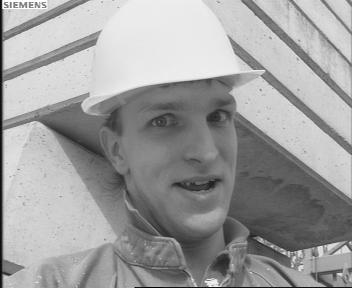 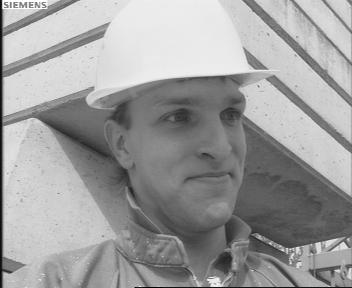 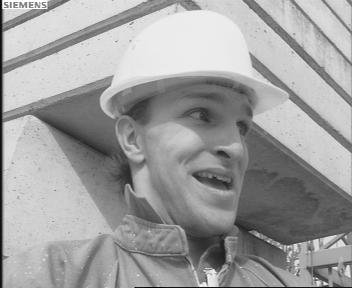 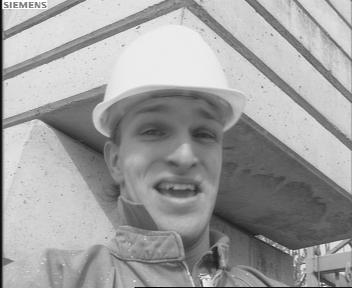 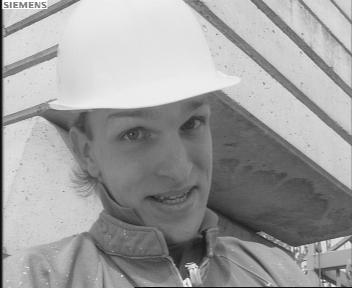 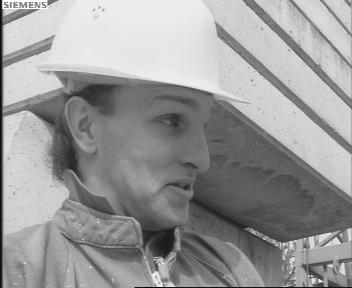 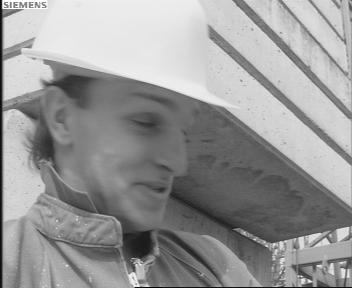 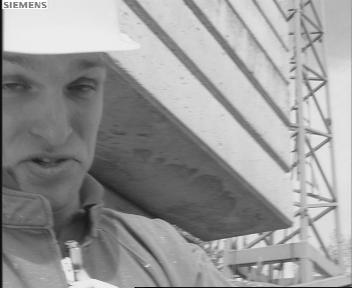 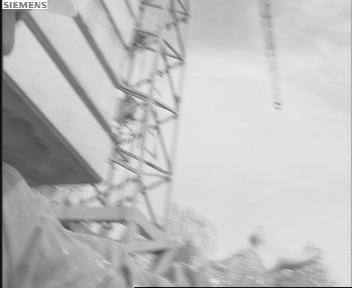 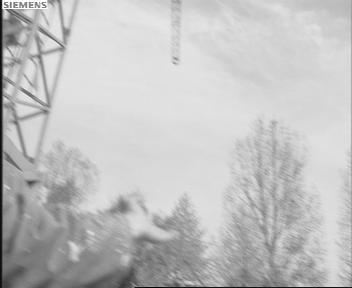 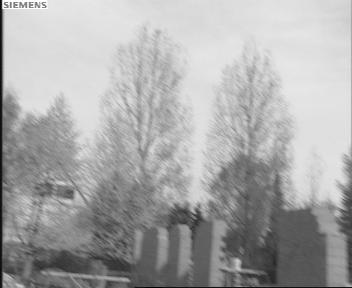 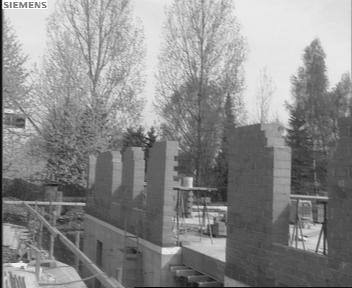 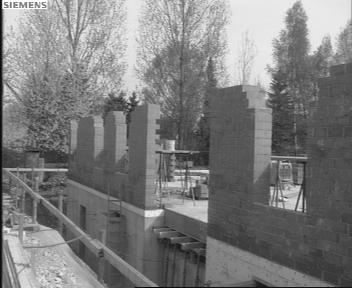 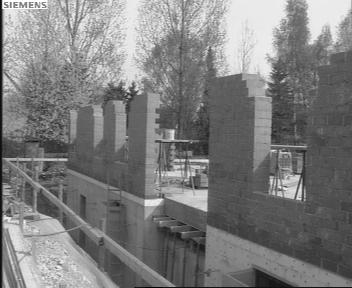 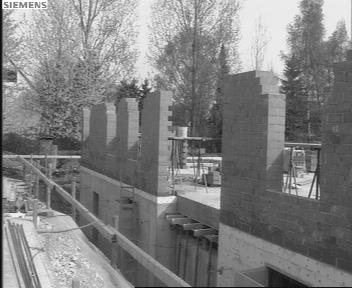 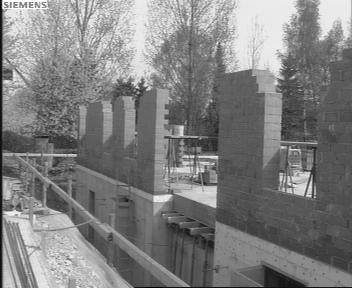 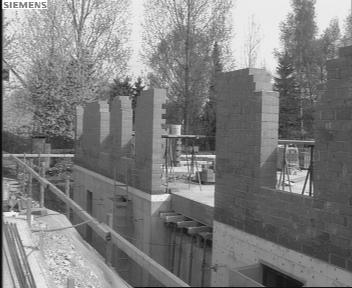 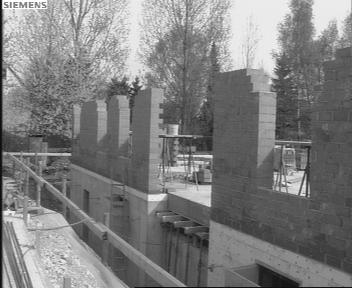 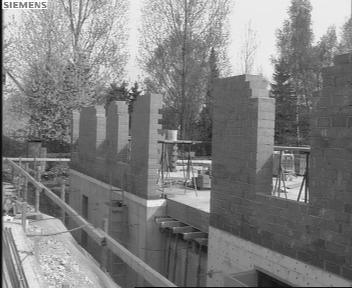 POLICIES OF VIDEO TRANSMISSION
1) Client-driven policy
JPIP
CLIENT
JPIP
SERVER
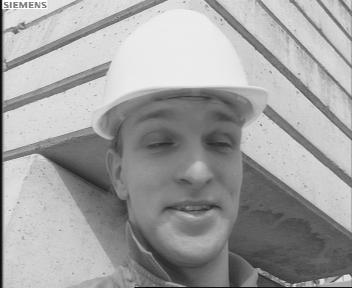 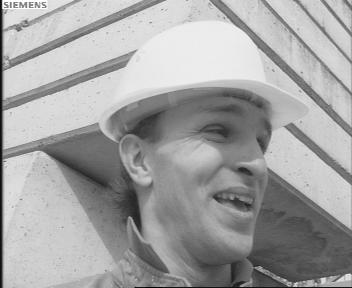 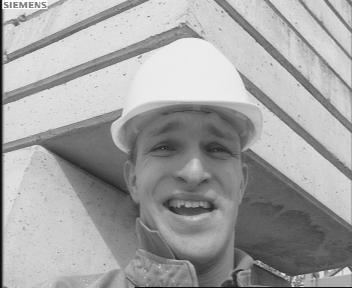 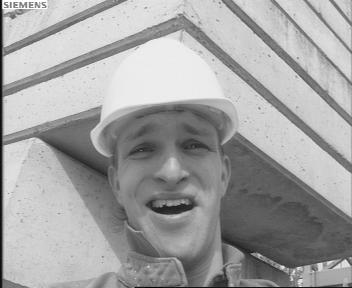 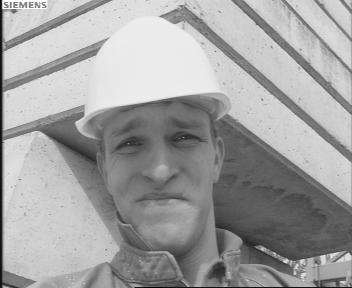 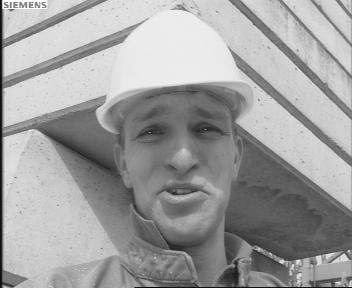 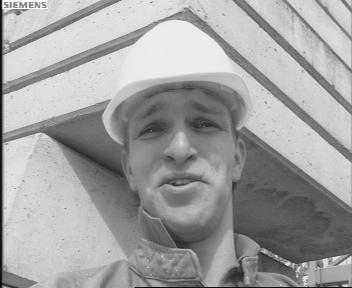 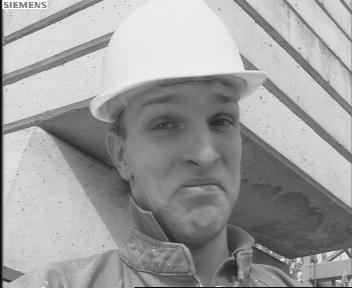 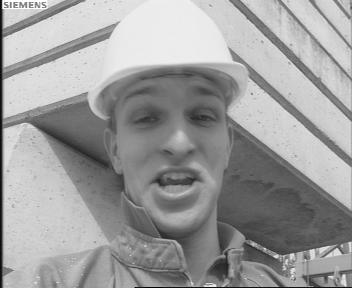 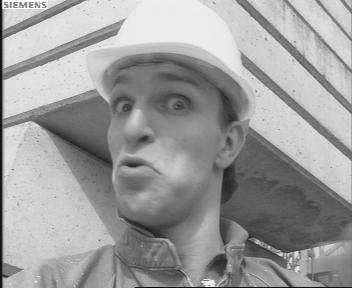 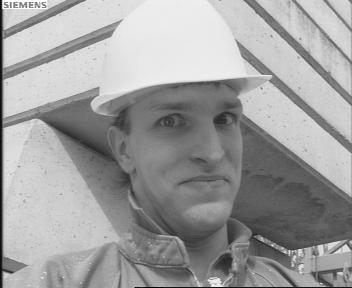 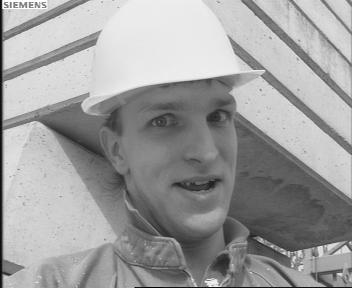 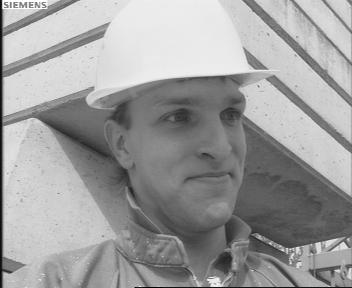 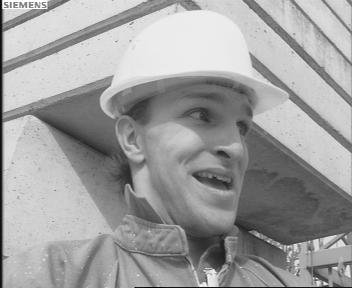 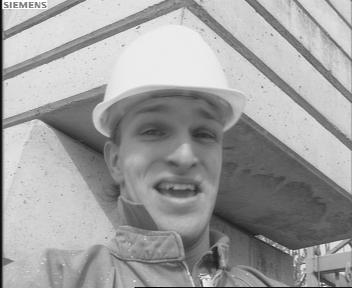 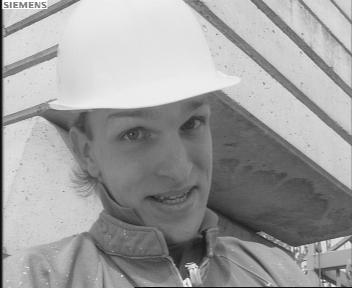 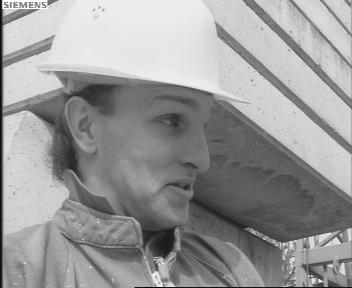 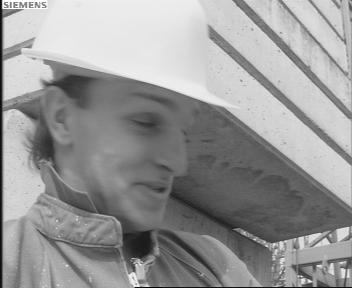 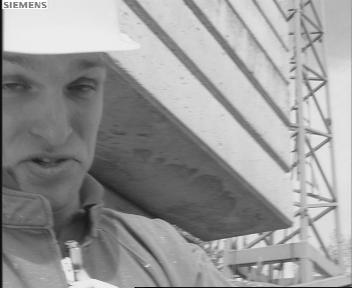 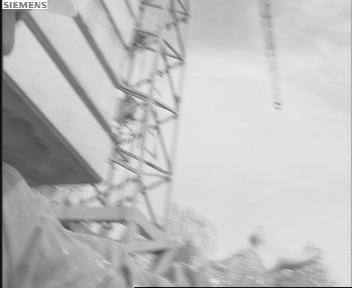 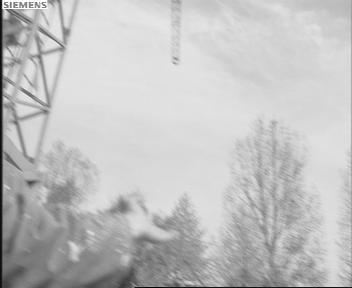 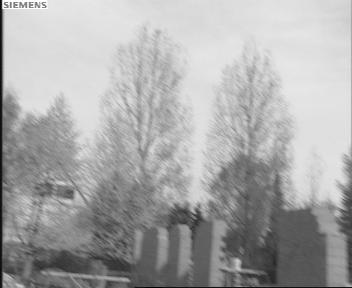 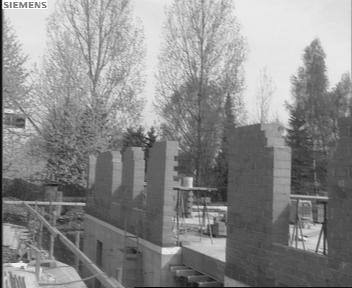 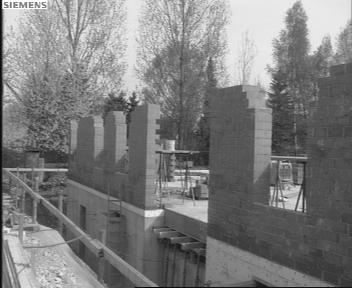 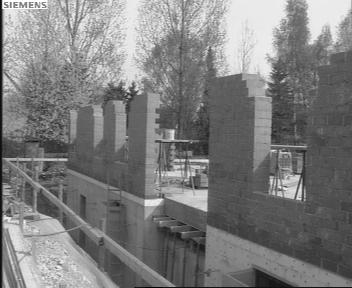 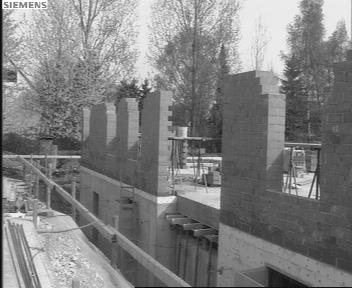 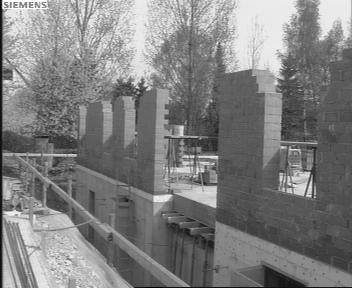 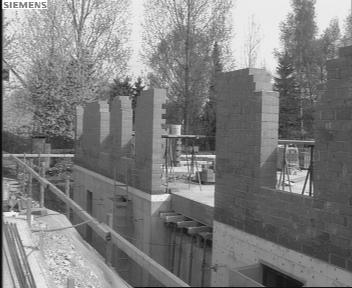 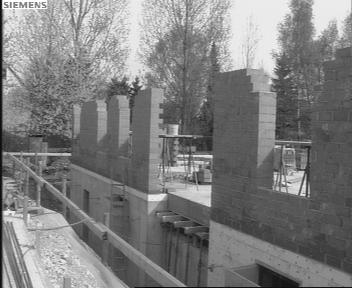 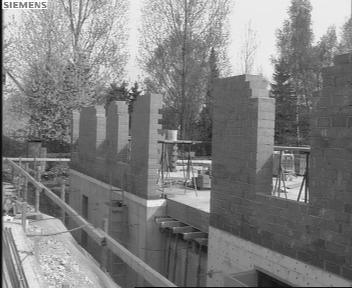 POLICIES OF VIDEO TRANSMISSION
1) Client-driven policy
synchronization
2) Server-driven policy
a) Constant Bit-Rate (CBR)
JPIP
CLIENT
JPIP
SERVER
performance
33.52 dB
34.55 dB
POLICIES OF VIDEO TRANSMISSION
1) Client-driven policy
synchronization
2) Server-driven policy
a) Constant Bit-Rate (CBR)
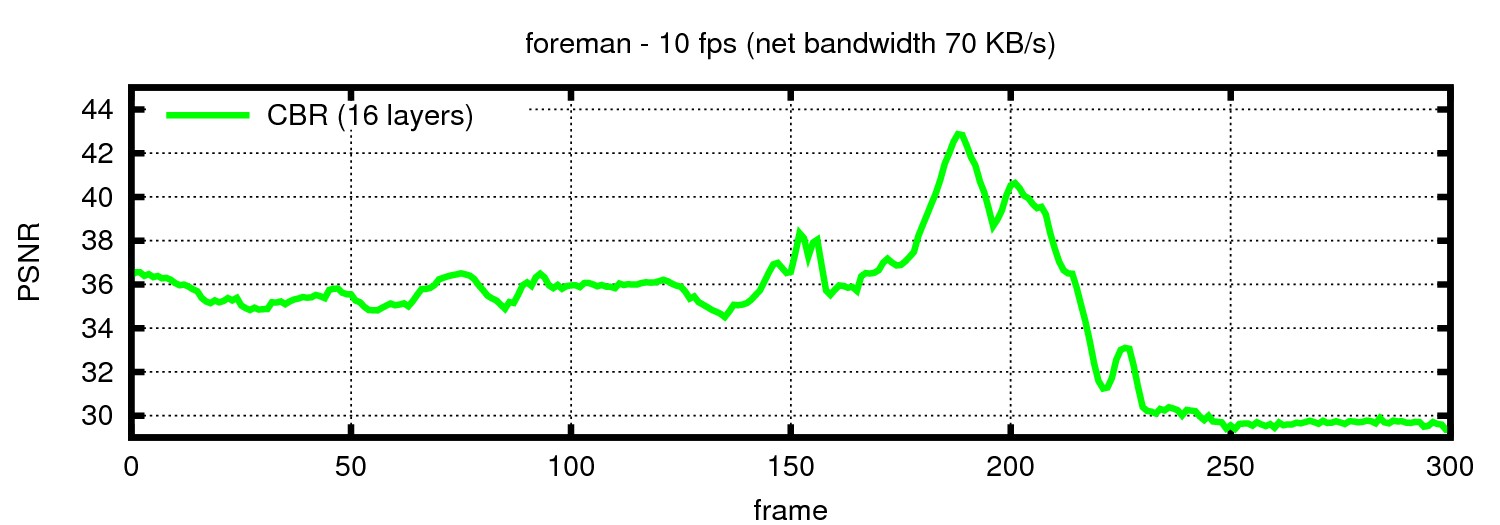 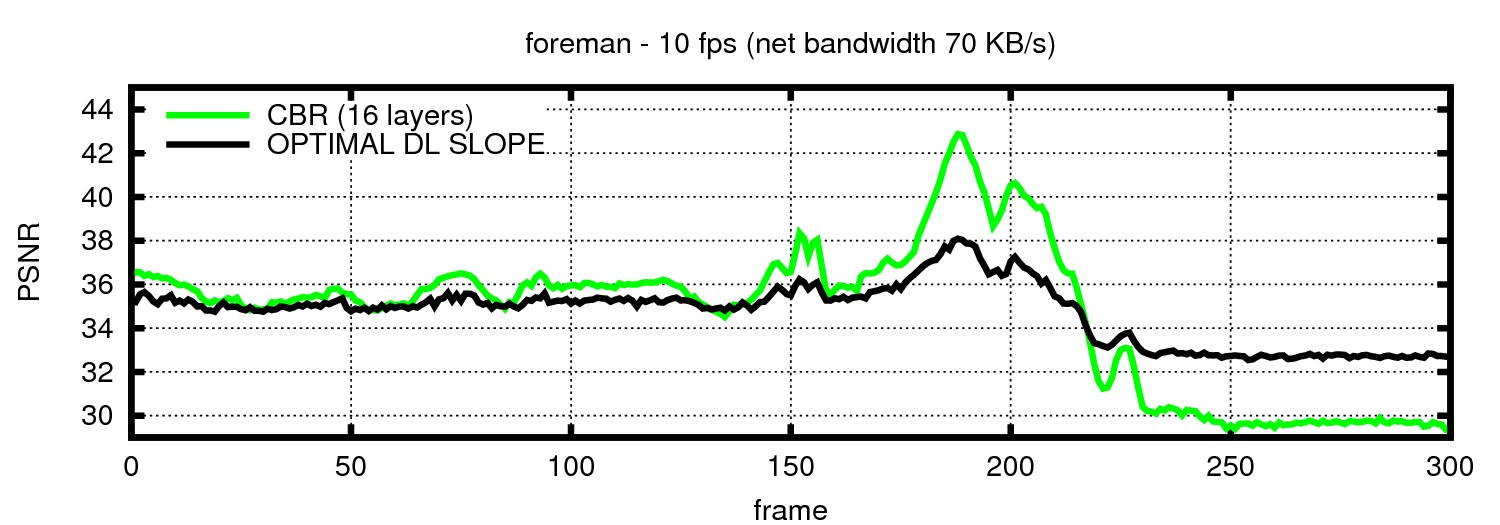 JPIP
CLIENT
JPIP
SERVER
performance
PREMISE 1: extrapolation between DL slope       bitrate
33.52 dB
DL slope thresholds of quality layers
34.55 dB
POLICIES OF VIDEO TRANSMISSION
1) Client-driven policy
synchronization
2) Server-driven policy
a) Constant Bit-Rate (CBR)
b) Variable Bit-Rate (VBR) 
     minimize overall distortion – target DL slope
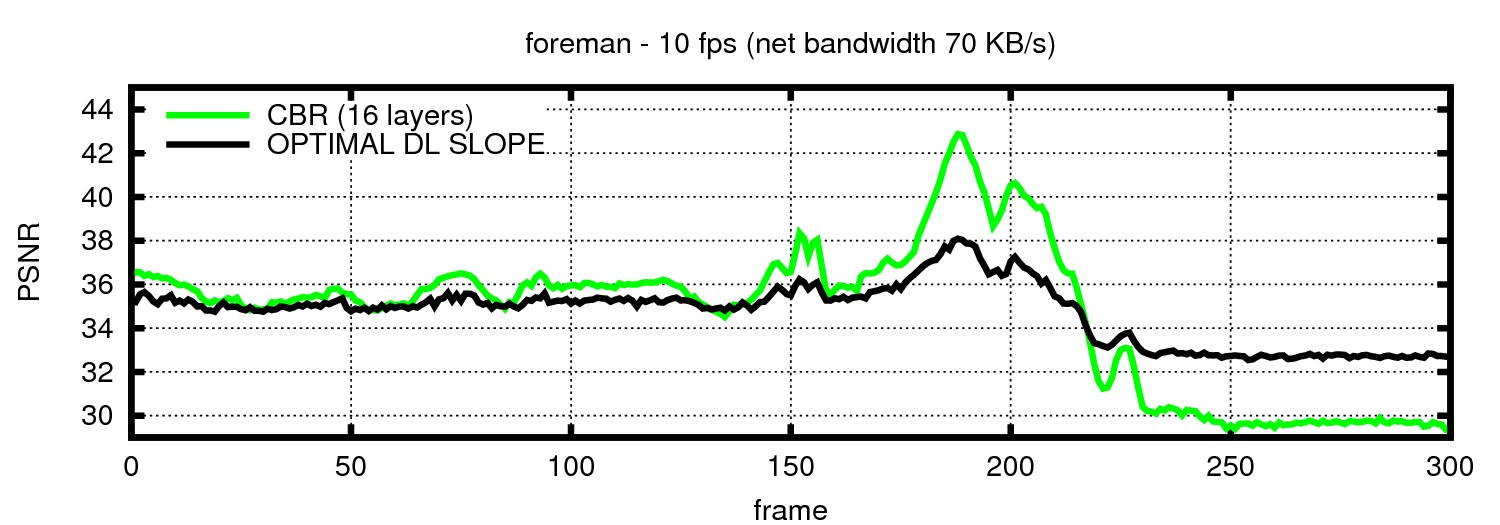 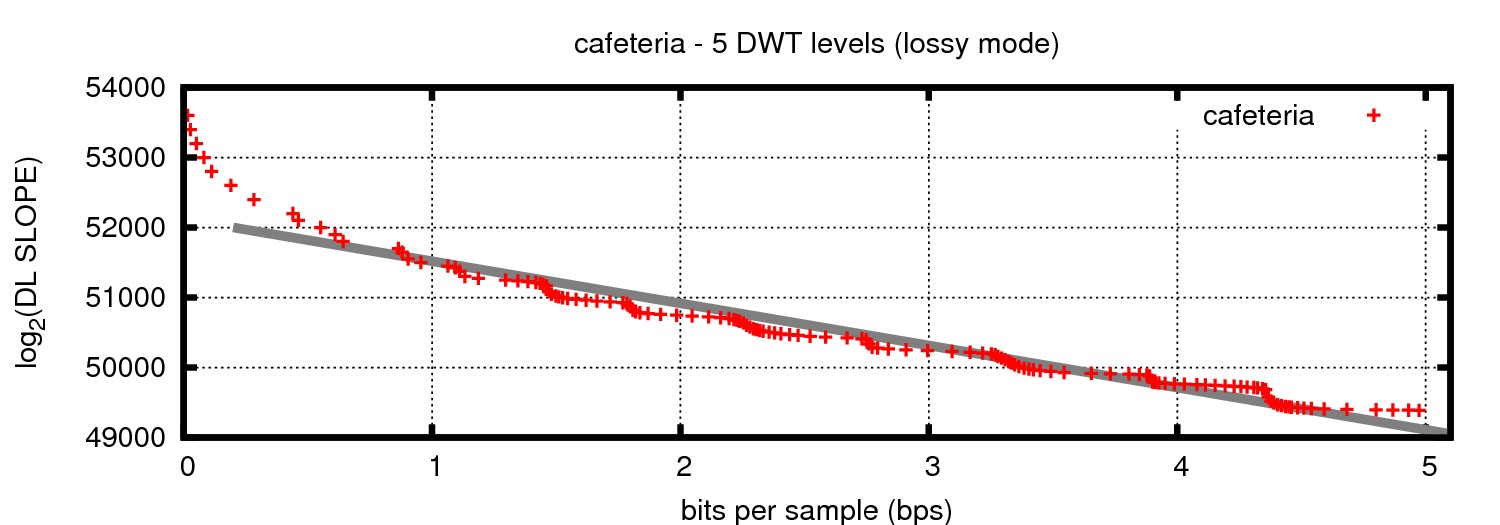 performance
POLICIES OF VIDEO TRANSMISSION
1) Client-driven policy
synchronization
2) Server-driven policy
a) Constant Bit-Rate (CBR)
b) Variable Bit-Rate (VBR) 
     minimize overall distortion – target DL slope
PREMISE 2: consecutive frames have similar characteristics
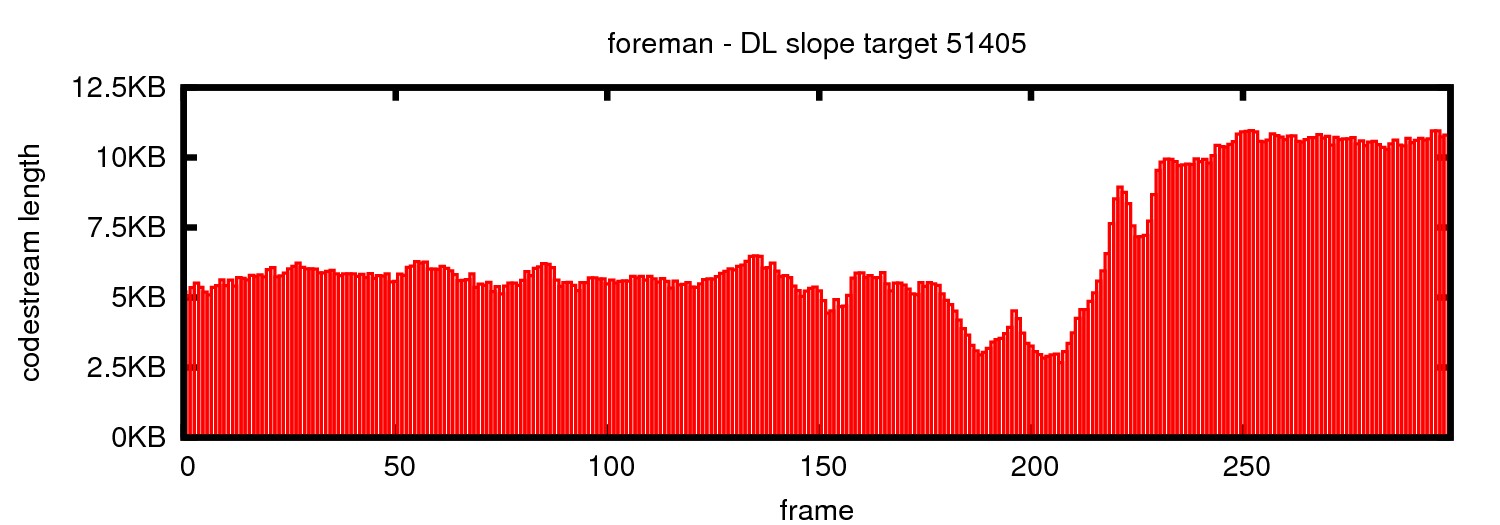 window size   2: 1.4%
window size 10: 4.3%
performance
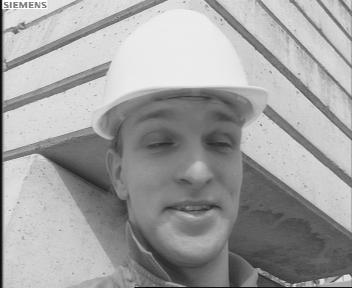 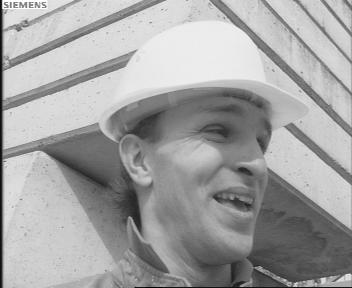 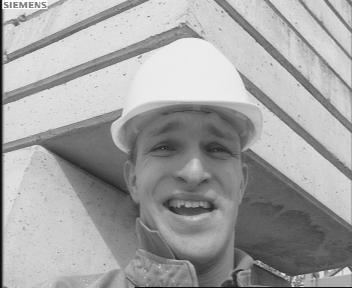 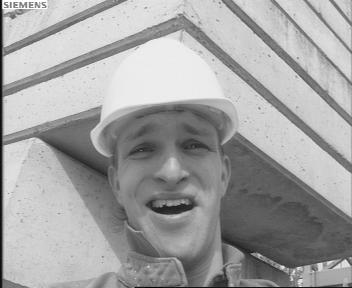 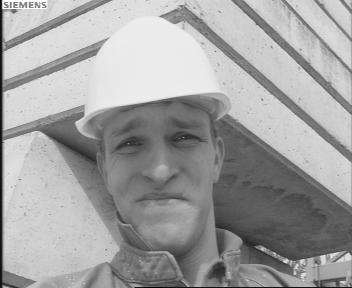 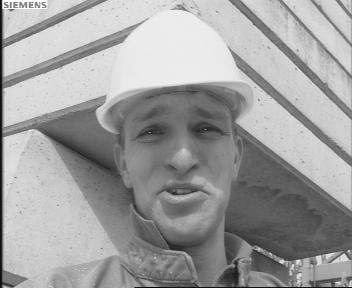 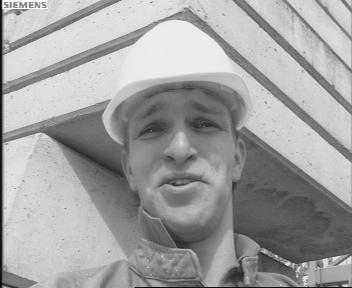 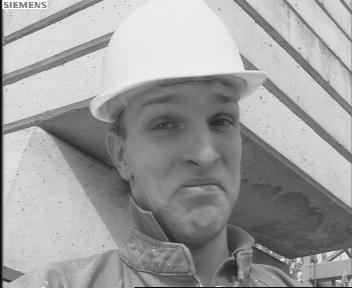 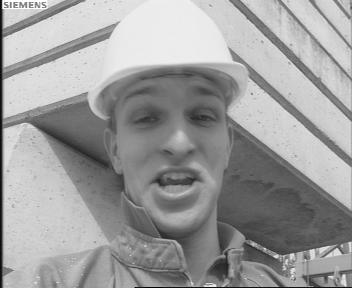 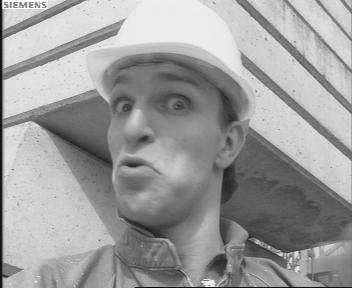 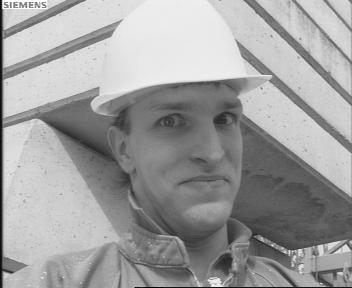 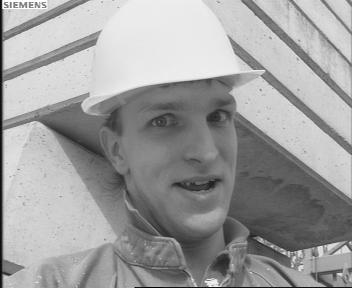 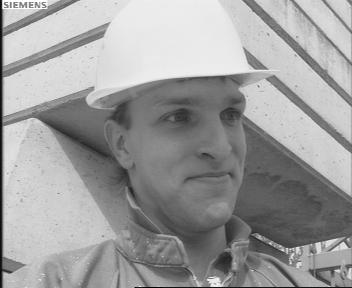 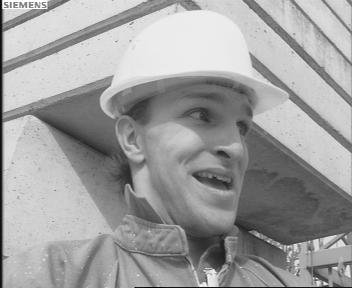 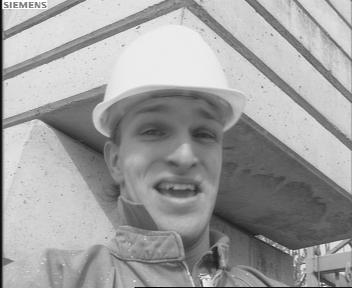 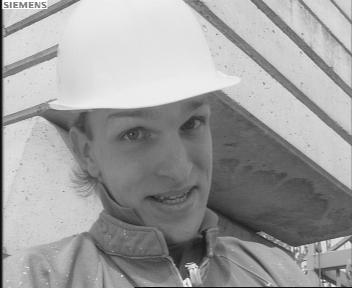 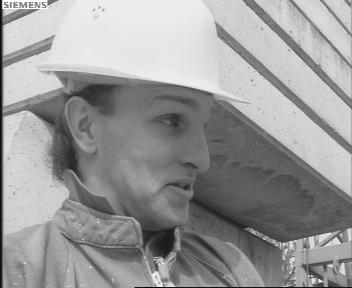 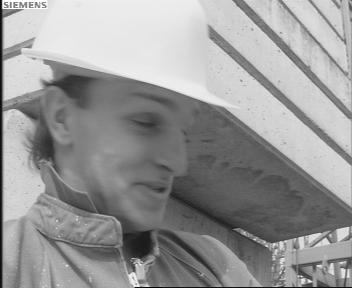 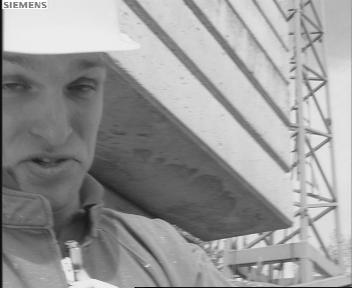 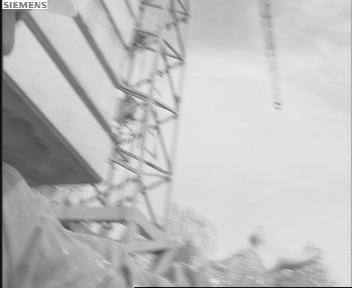 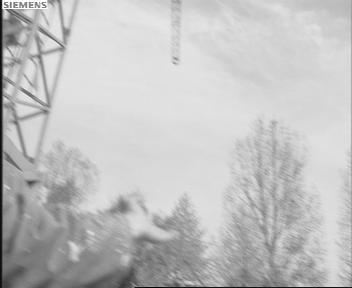 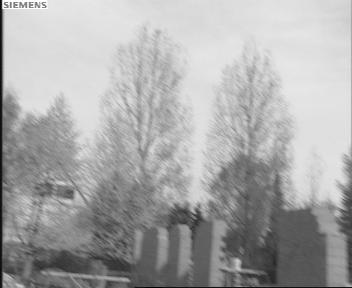 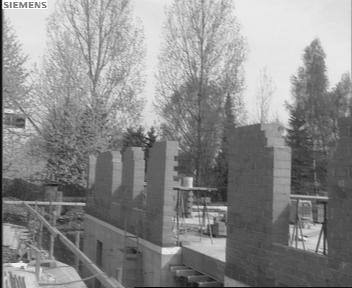 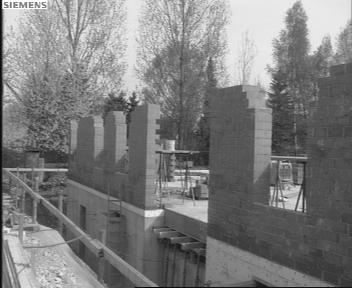 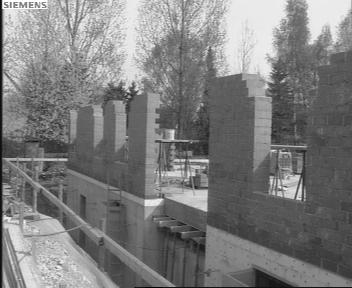 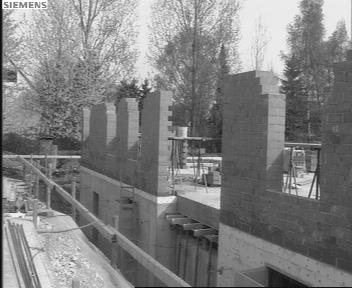 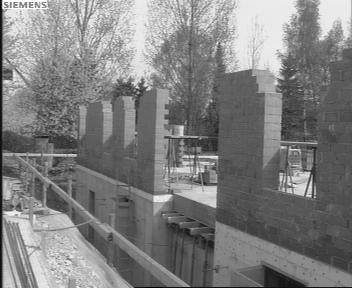 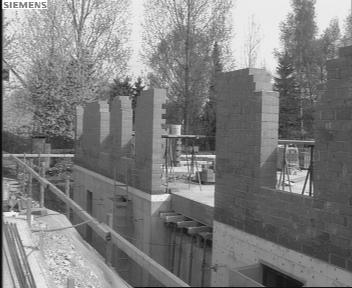 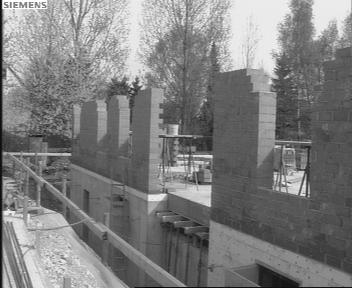 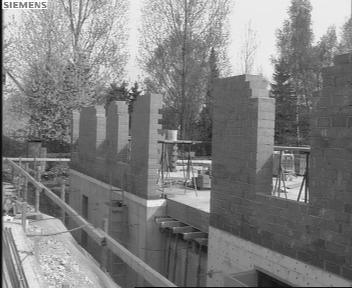 DL slope
frame
POLICIES OF VIDEO TRANSMISSION
1) Client-driven policy
synchronization
2) Server-driven policy
a) Constant Bit-Rate (CBR)
b) Variable Bit-Rate (VBR) 
     minimize overall distortion – target DL slope
JPIP
CLIENT
buffer
JPIP
SERVER
targeting:   DL SLOPE   BIT-RATE
performance
33.52 dB
34.55 dB
34.33 dB
POLICIES OF VIDEO TRANSMISSION
1) Client-driven policy
synchronization
2) Server-driven policy
a) Constant Bit-Rate (CBR)
b) Variable Bit-Rate (VBR) 
     minimize overall distortion – target DL slope
+ variable conditions channels
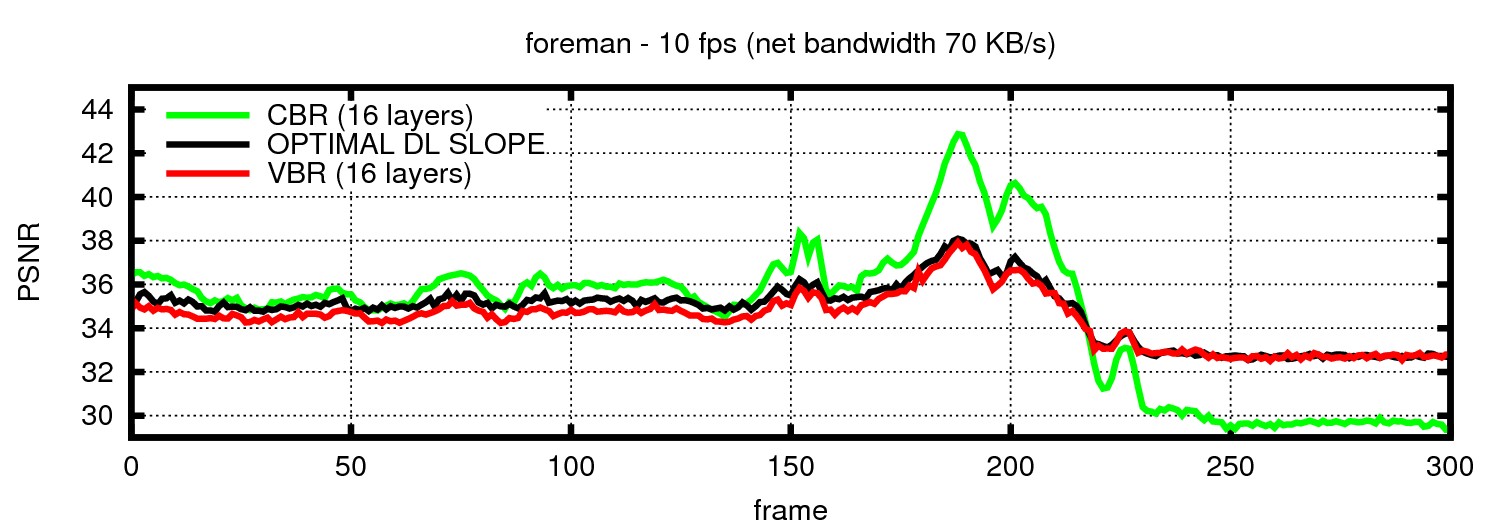